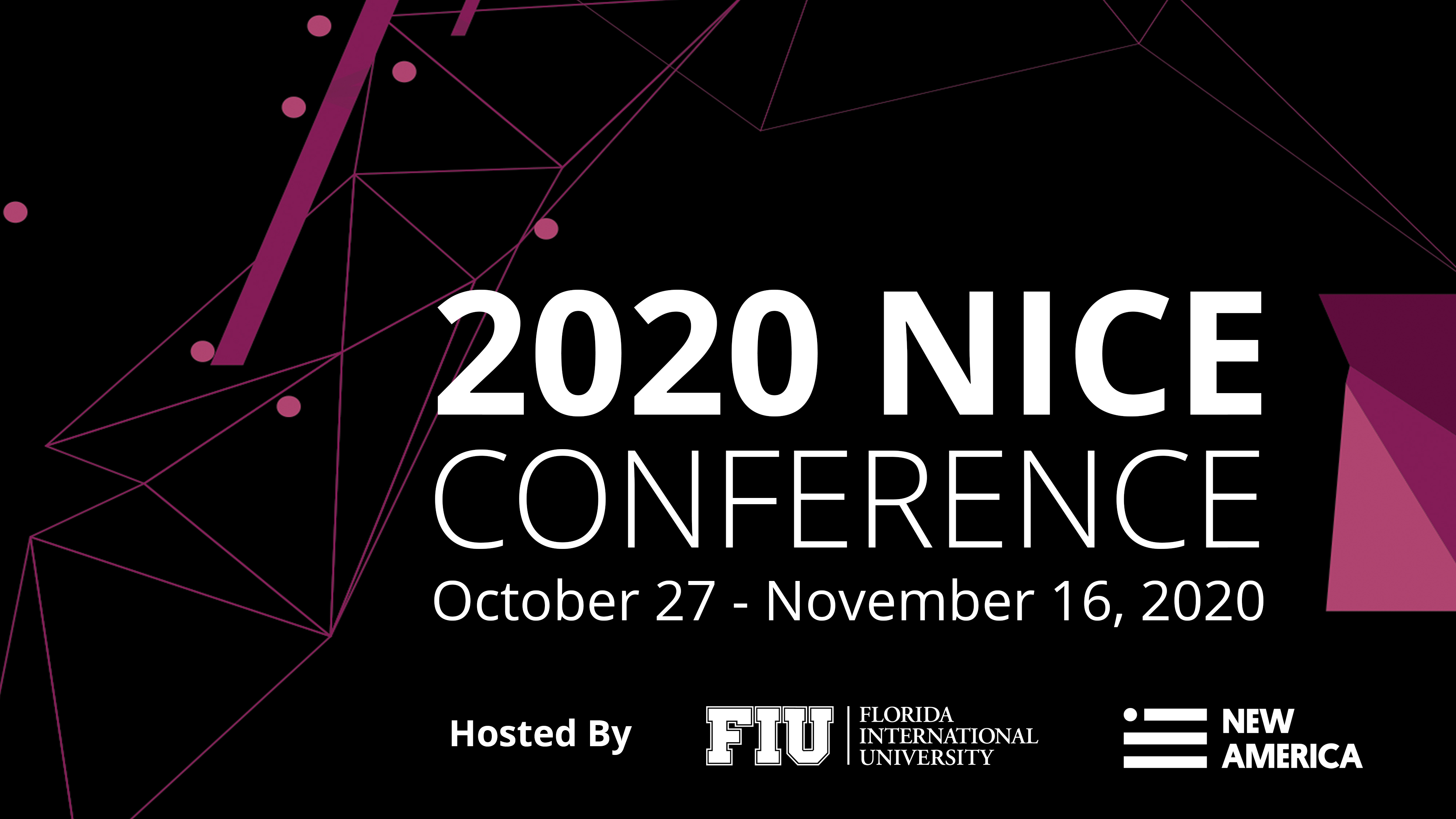 Randy Pestana

Director of Education and Training for Cybersecurity@FIU
Florida International University

Conference Emcee
Welcoming 
Remarks
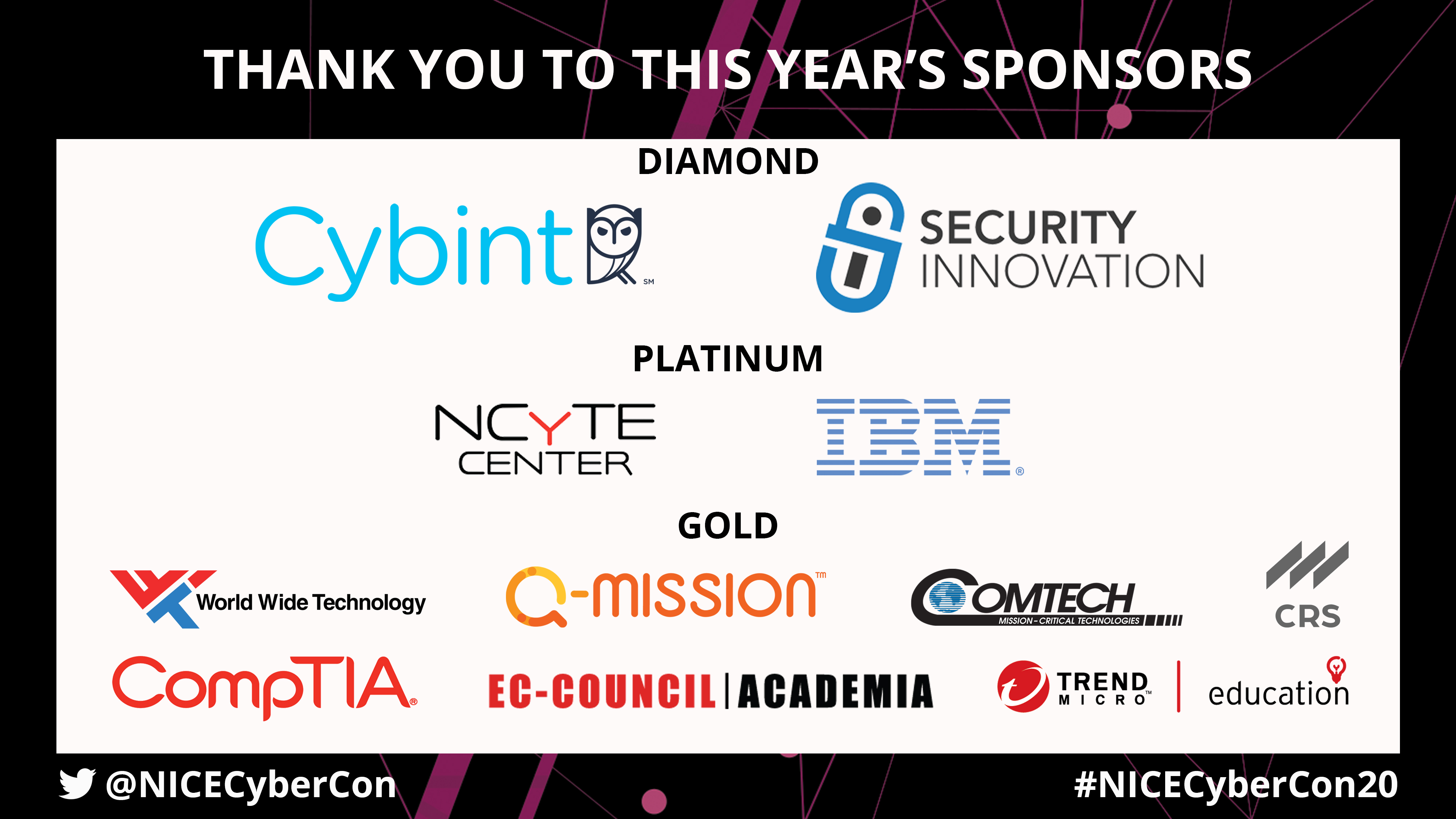 Brian Fonseca

Director, Jack D. Gordon Institute
Florida International University
Opening
Remarks
Nick Schacht
Chief Global Development Officer
Society for Human Resource Management

Peter Cappelli
Professor of Management at the Wharton School & Director of Wharton’s Center for HR
Wharton

Travis Hoadley
Director of Innovation, Cybersecurity Talent Management System
U.S. Department of Homeland Security

Deji Mabogunje
Director of Talent Acquisition
Akamai Technologies
Plenary Session: Modernizing the Talent Management Process
Introducing the Revised Workforce Framework for Cybersecurity (NICE Framework)
Karen Wetzel

Manager of the NICE Framework
National Initiative for Cybersecurity Education
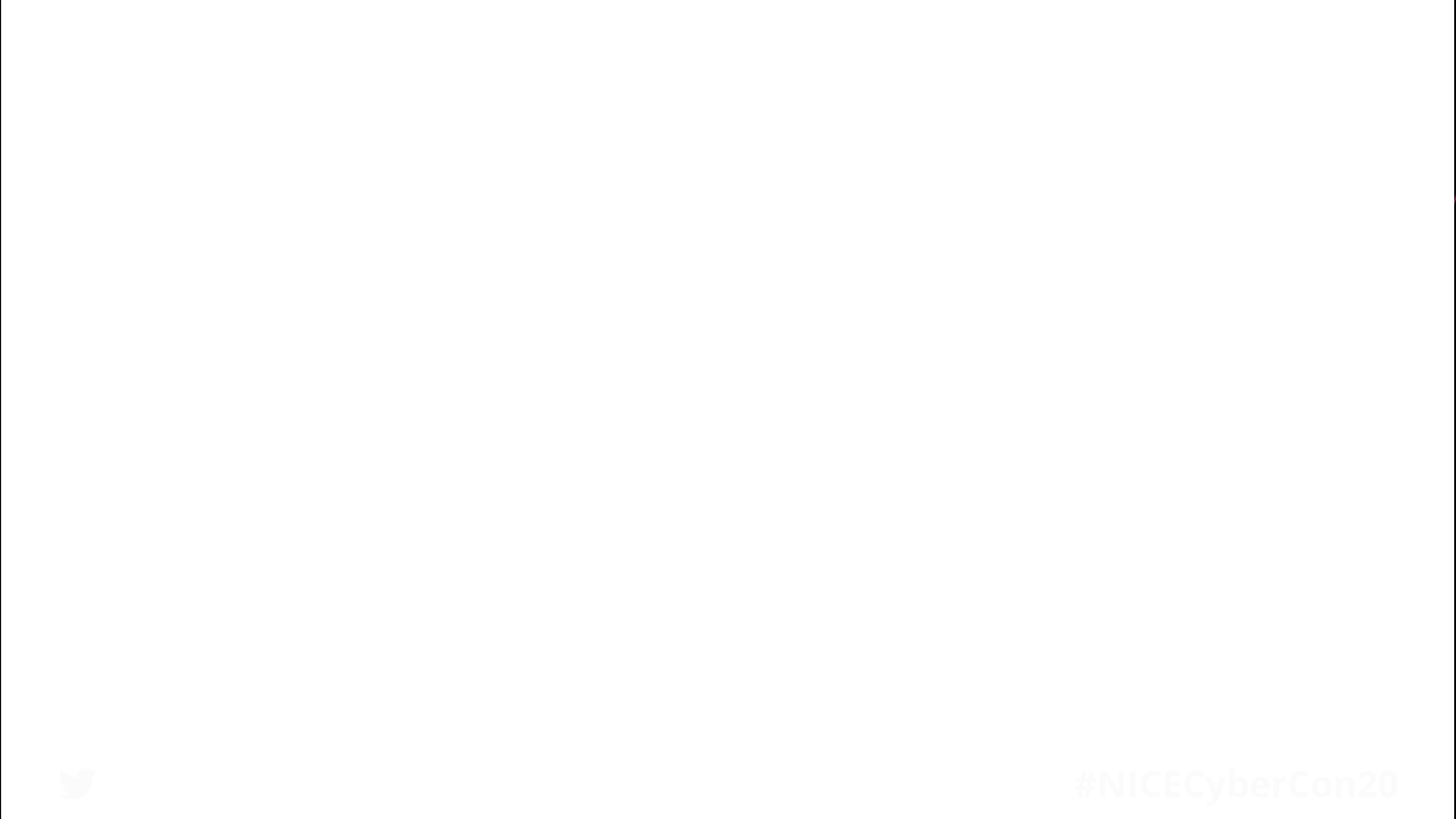 New! Revised NIST Special Publication 800-181
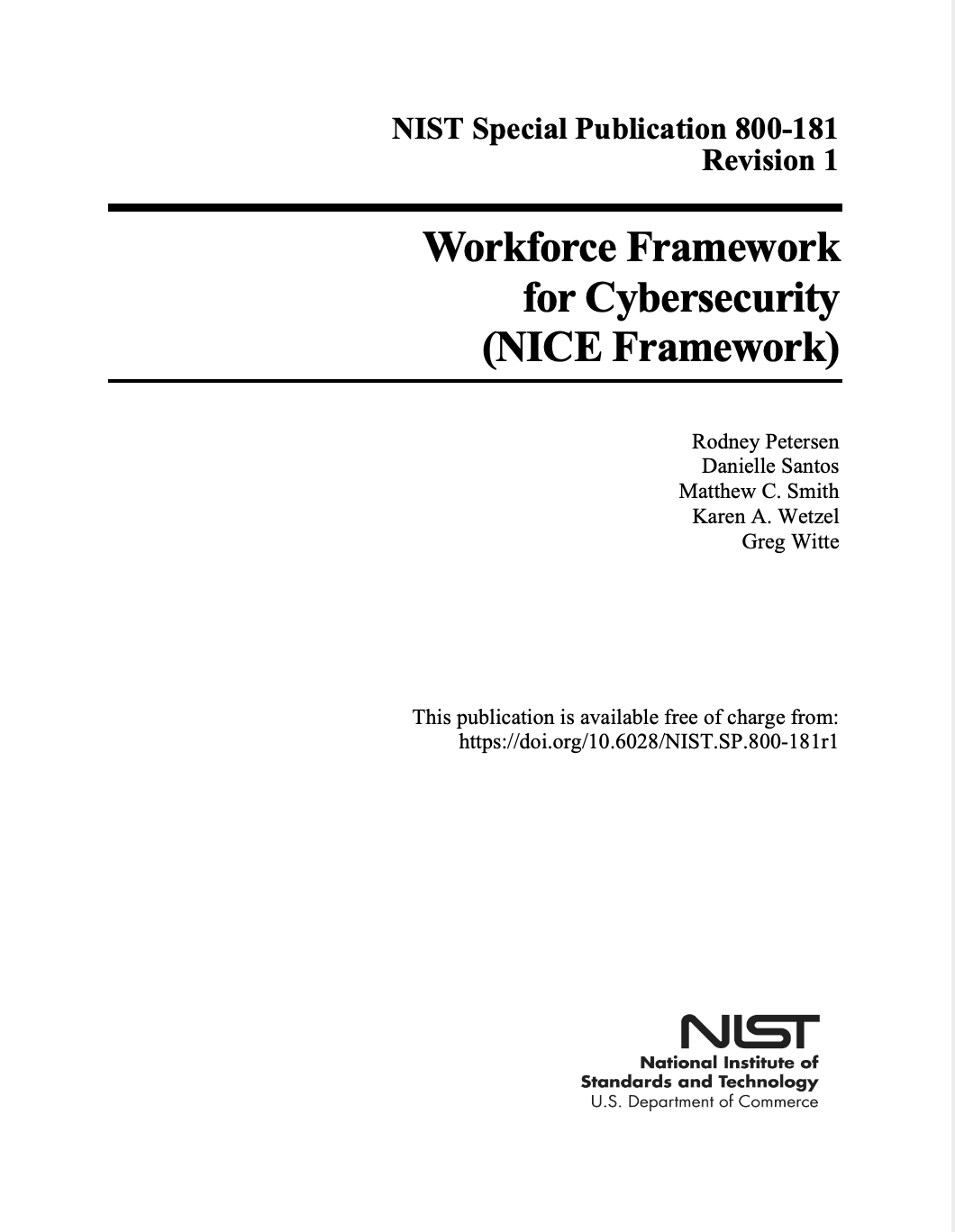 Title: Workforce Framework for Cybersecurity (NICE Framework)
Scope: Security of Cyberspace (Cybersecurity)
Focus: Cybersecurity Work
nist.gov/nice/framework
[Speaker Notes: “Cybersecurity Workforce” includes those whose primary focus is on cybersecurity as well as those in the workforce who need specific cybersecurity-related knowledge and skills in order to perform their work in a way that enables organizations to properly manage the cybersecurity-related risks to the enterprise.]
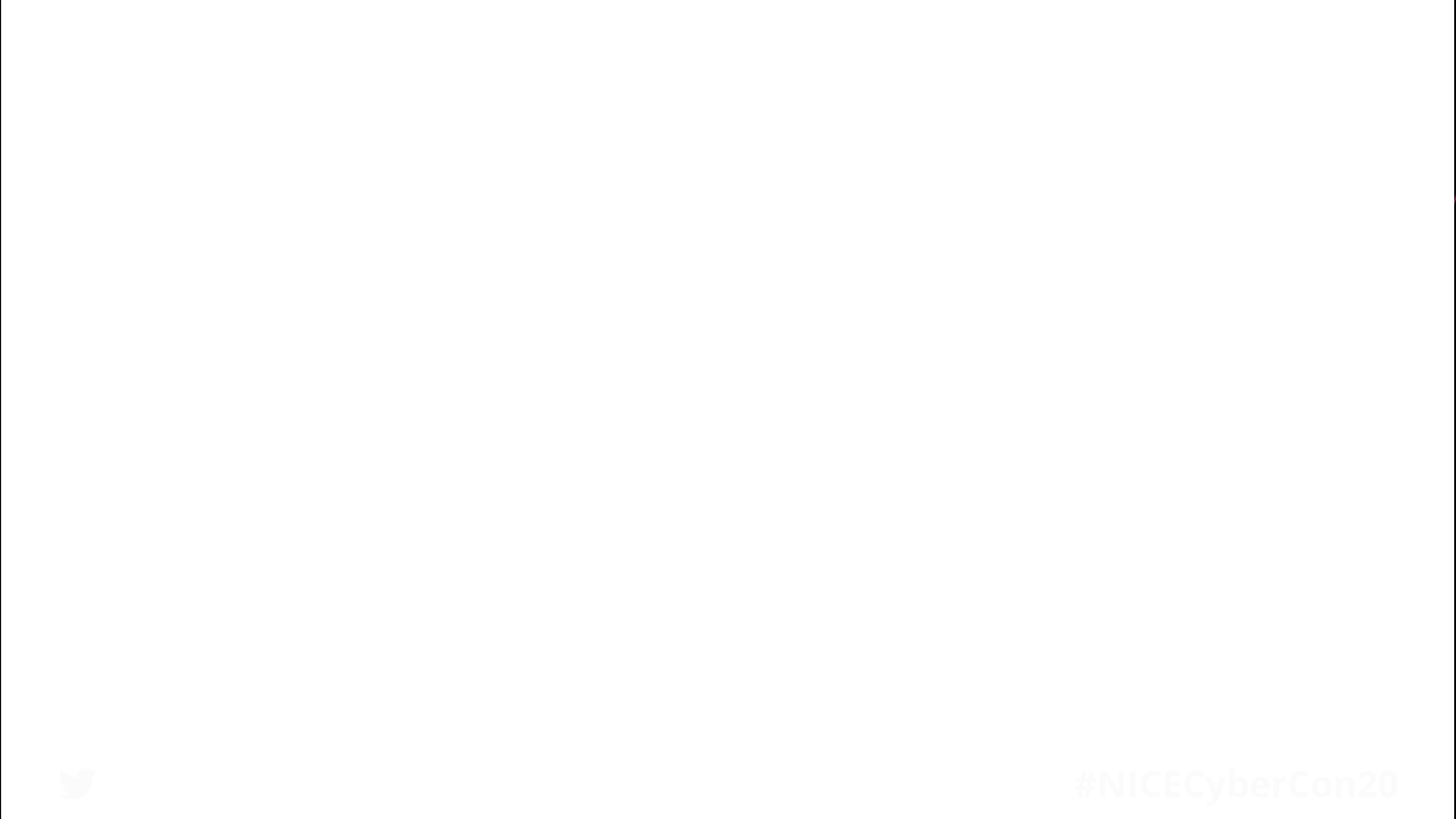 Who is the Framework for?
[Speaker Notes: Blue office: https://commons.wikimedia.org/wiki/File:Kit_Out_My_Office%27s_%27HD_Colour%27_(blue_photo_2)_office_furniture.png
Learners: https://www.flickr.com/photos/unu-wider/44832221595
Class: https://www.pickpik.com/classroom-computers-education-class-education-technology-learning-155611]
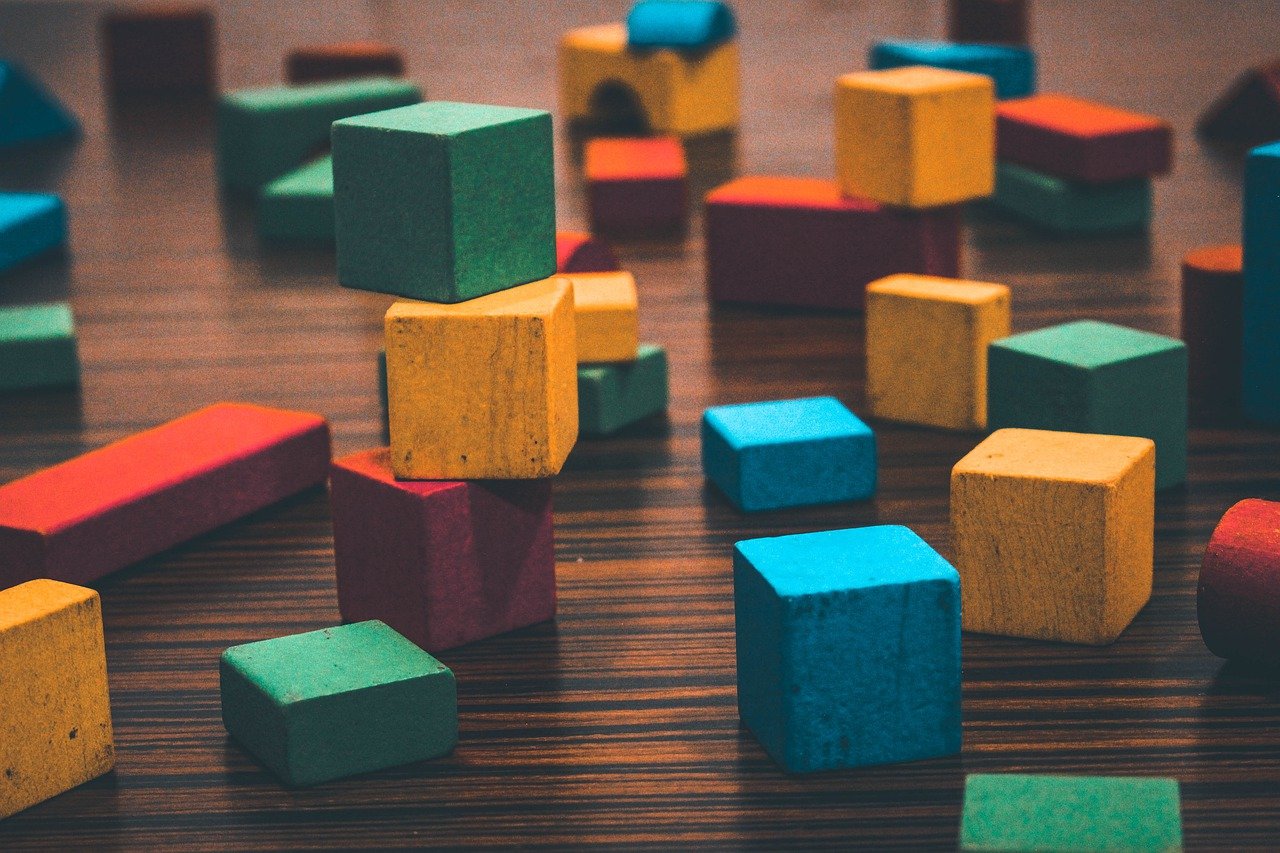 NICE Framework: Building Blocks
Tasks
Knowledge
Skills
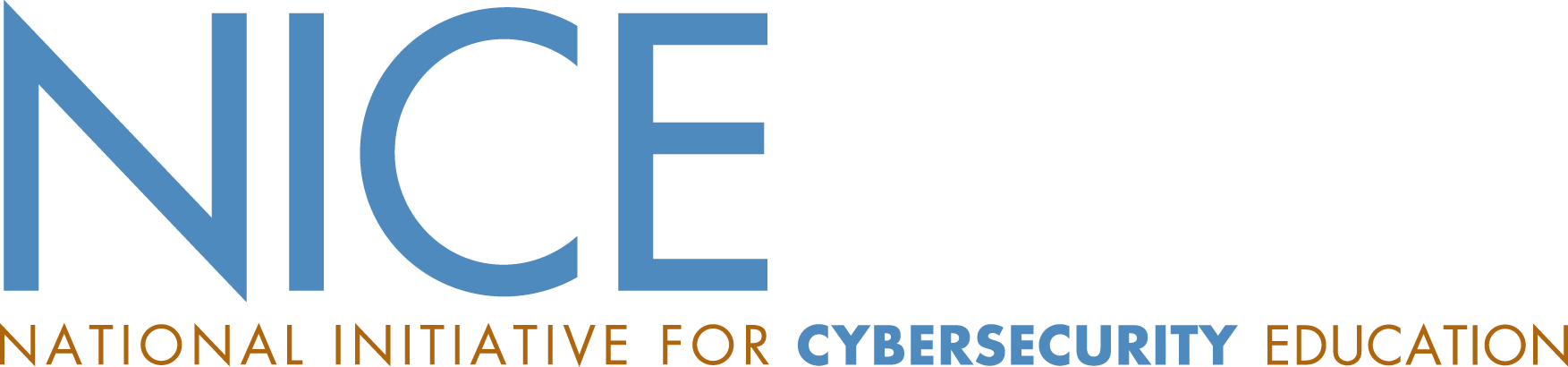 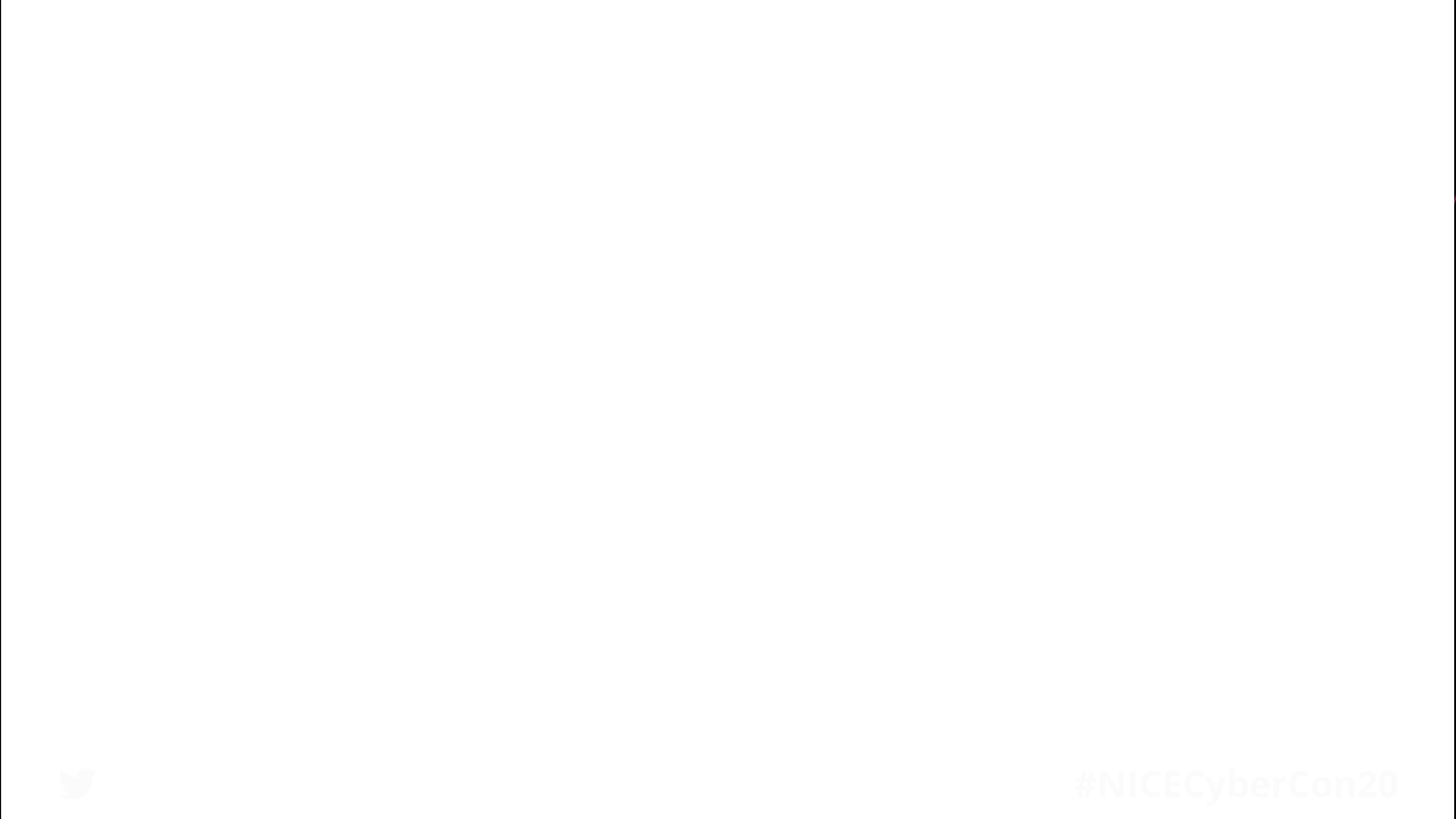 Tasks, Knowledge, and Skills (TKS)
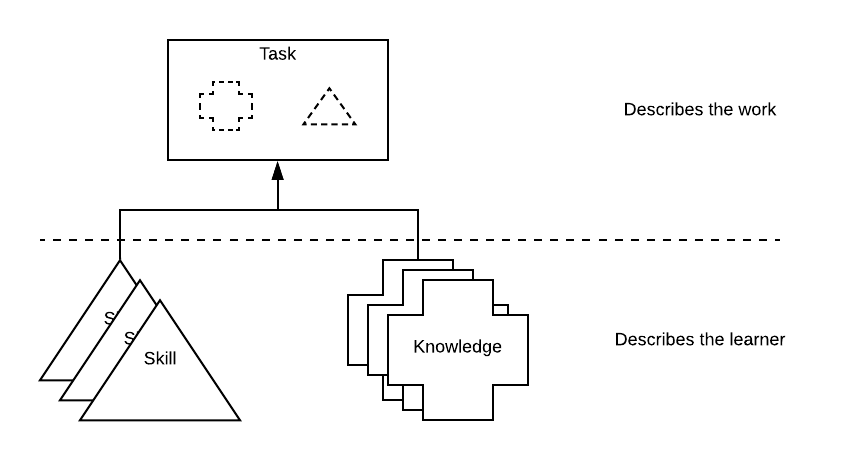 Describes the Work
Describes the Learner
10
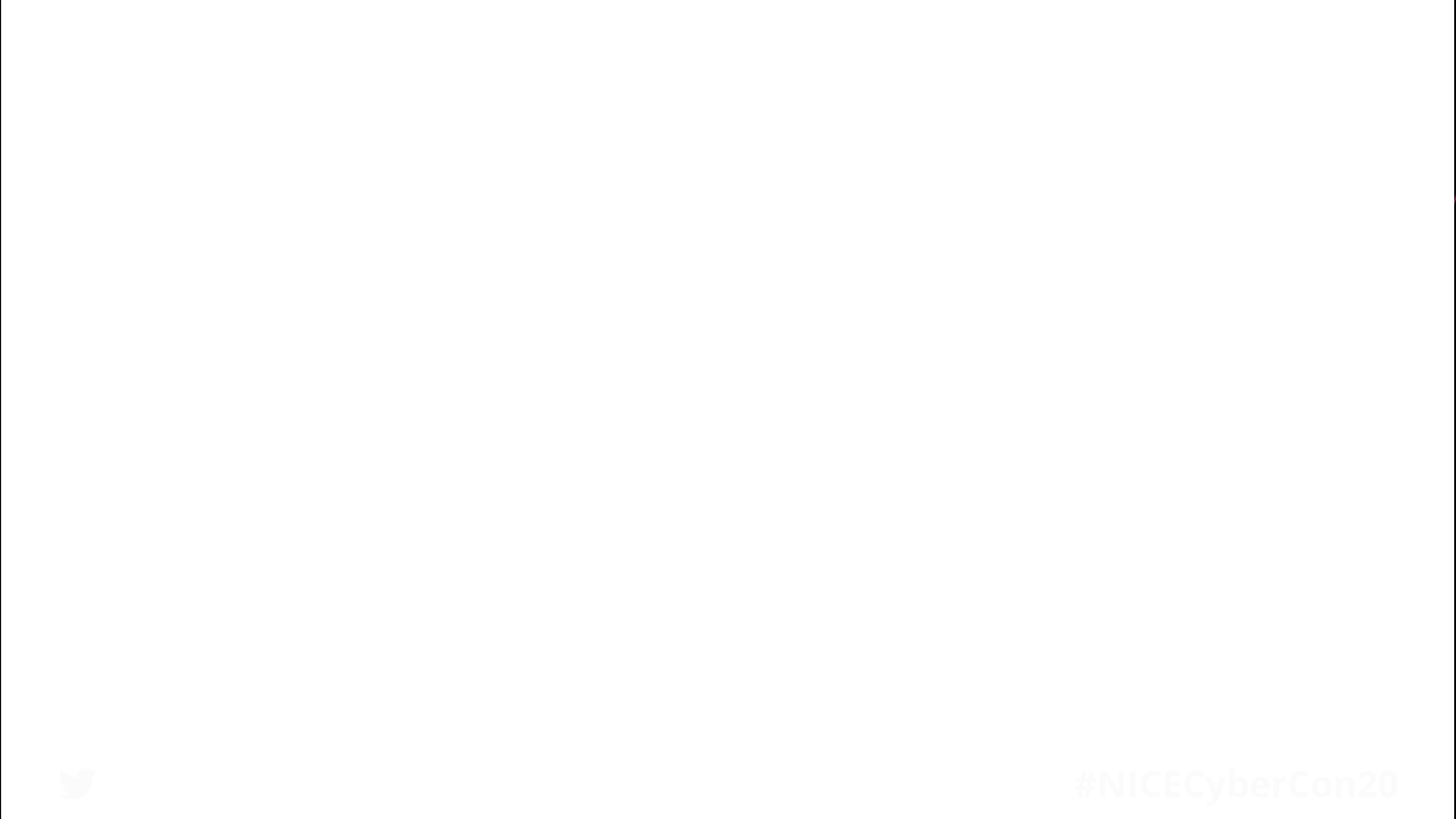 Applications and Uses
[Speaker Notes: Hands: https://www.lifeofpix.com/photo/diverse-people-stacking-hands-together-3/
Tools: 
Rob Kemme from Netherlands, CC BY-SA 2.0 <https://creativecommons.org/licenses/by-sa/2.0>, via Wikimedia Commons
https://commons.wikimedia.org/wiki/File:Old_tools_collection_(27204177988).jpg
Mountain: https://pixabay.com/photos/person-mountain-top-achieve-1245959/]
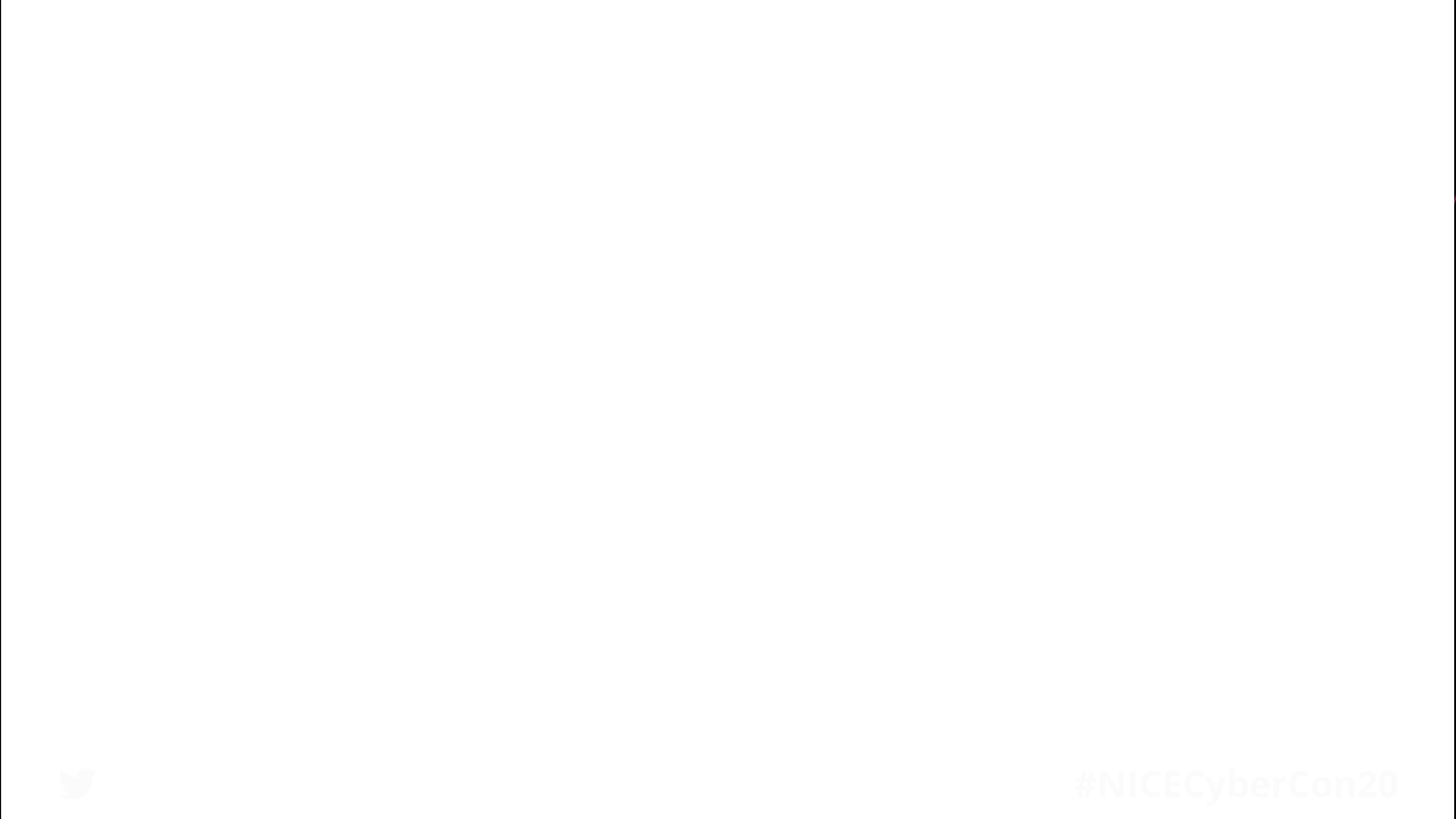 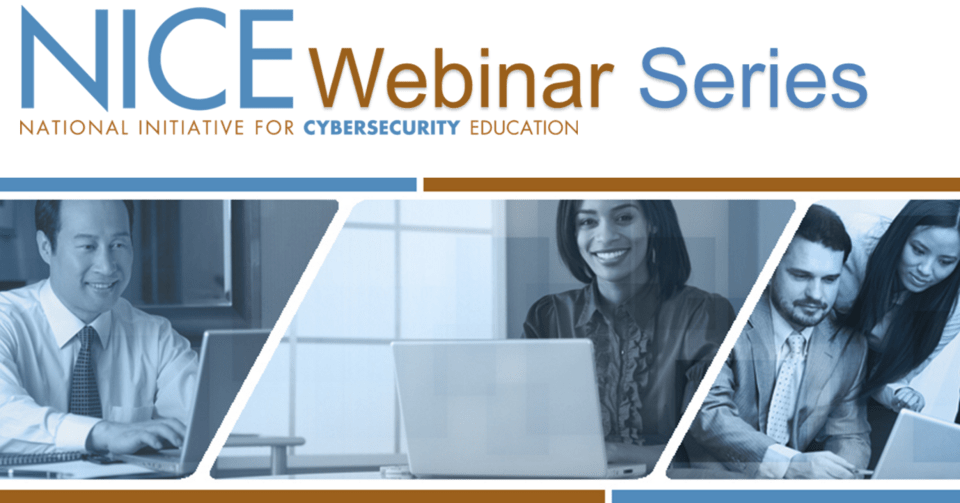 NICE Webinar Series Announcement
Competencies: The Next Frontier for Closing the Cybersecurity Skills Gap
Wednesday, December 16, 2020
2-3 p.m. ET
[Speaker Notes: The recently revised Workforce Framework for Cybersecurity (NICE Framework) introduces Competencies as a mechanism for organizations to assess learners’ Knowledge and Skills and capability to perform Tasks. This webinar will describe a learner-centered approach to Competencies that is employer-driven and how assessments can be used to observe and measure learner capabilities.]
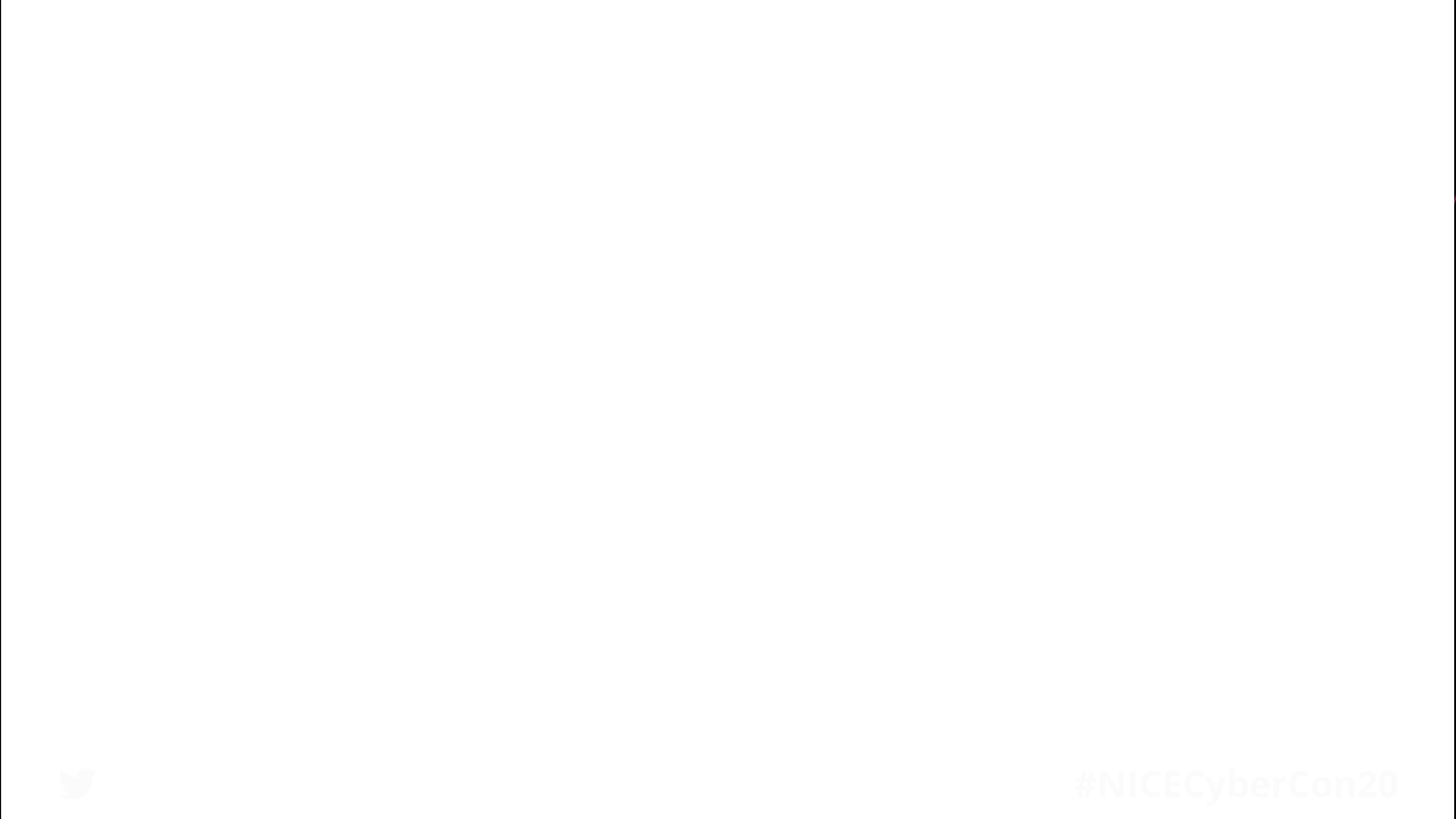 NICE Framework Attributes
Agility
Flexibility
Interoperability
Modularity
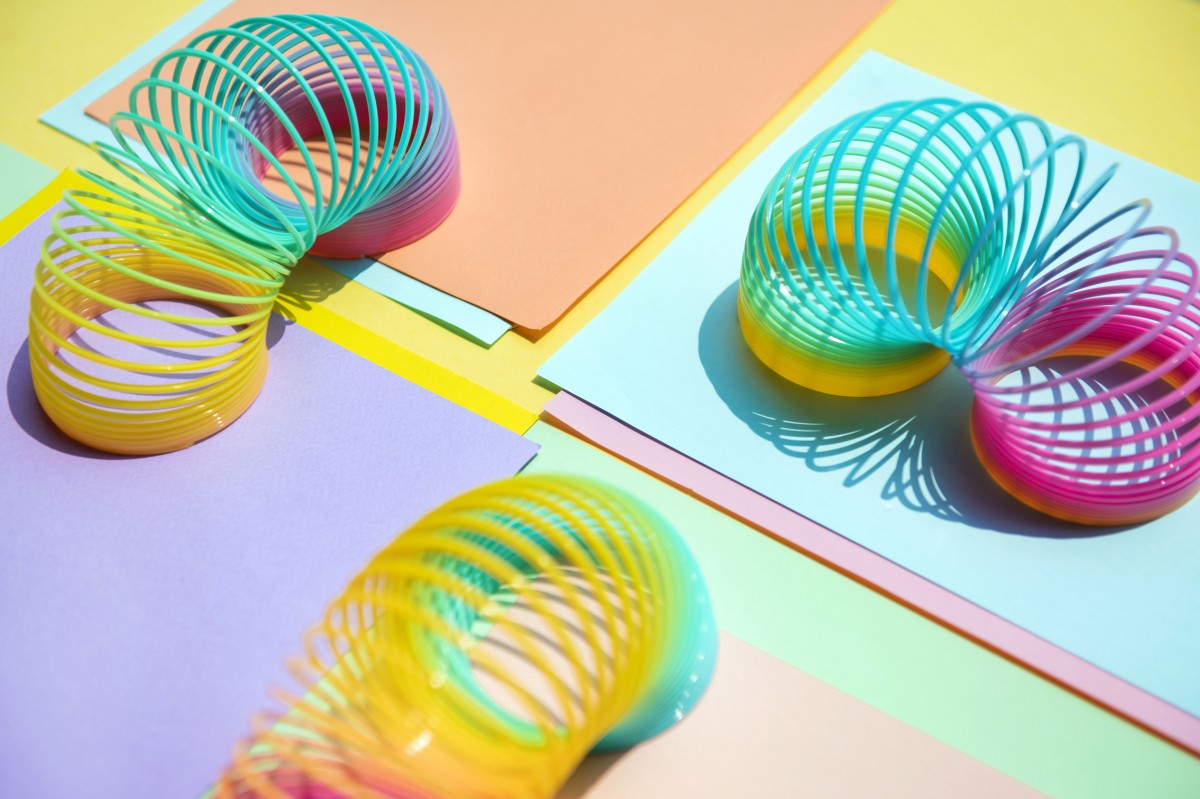 [Speaker Notes: https://pxhere.com/en/photo/1459519


All that was shared above helps to make the framework….]
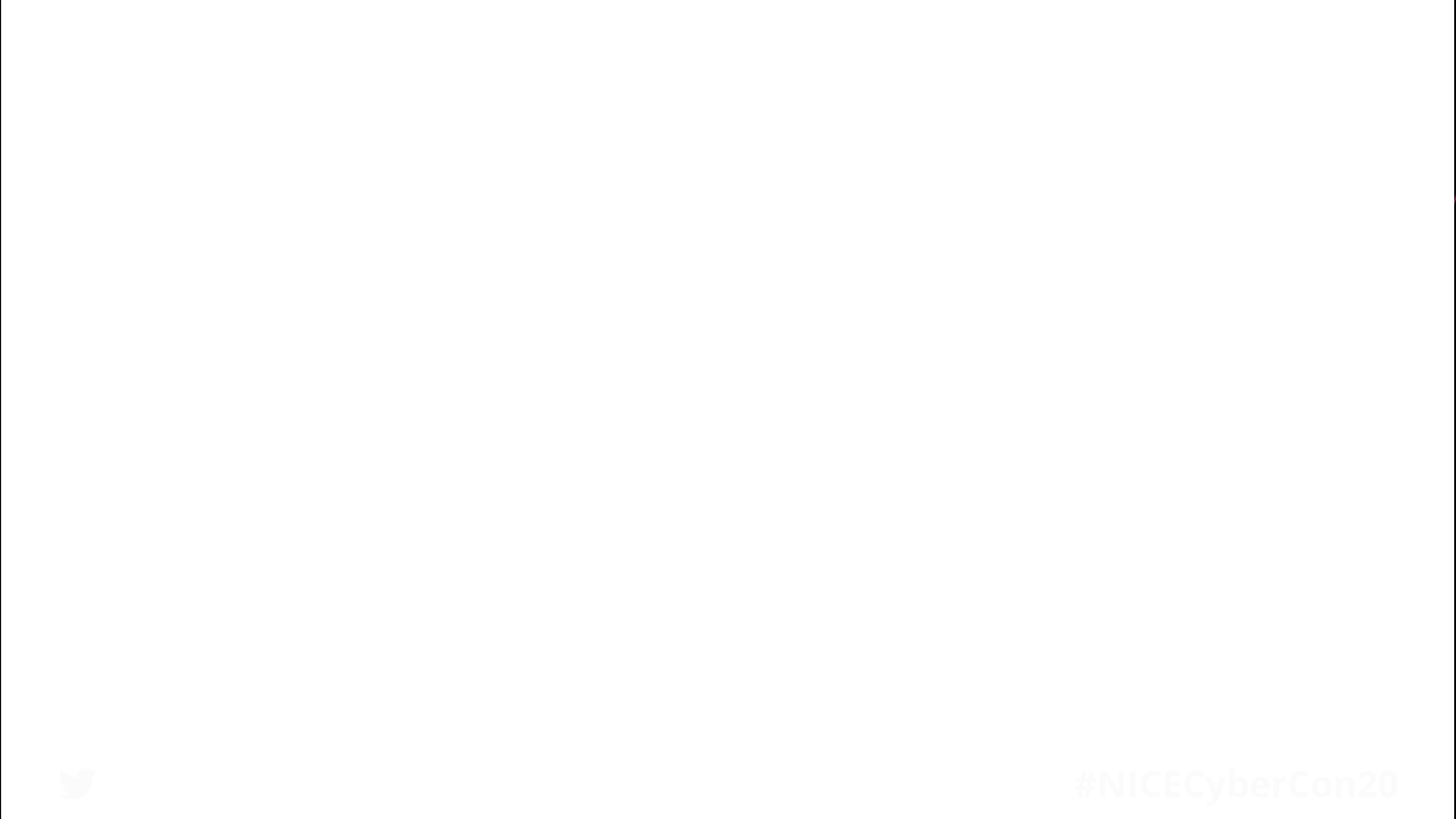 December 2020Launch of NICE Framework Users Group
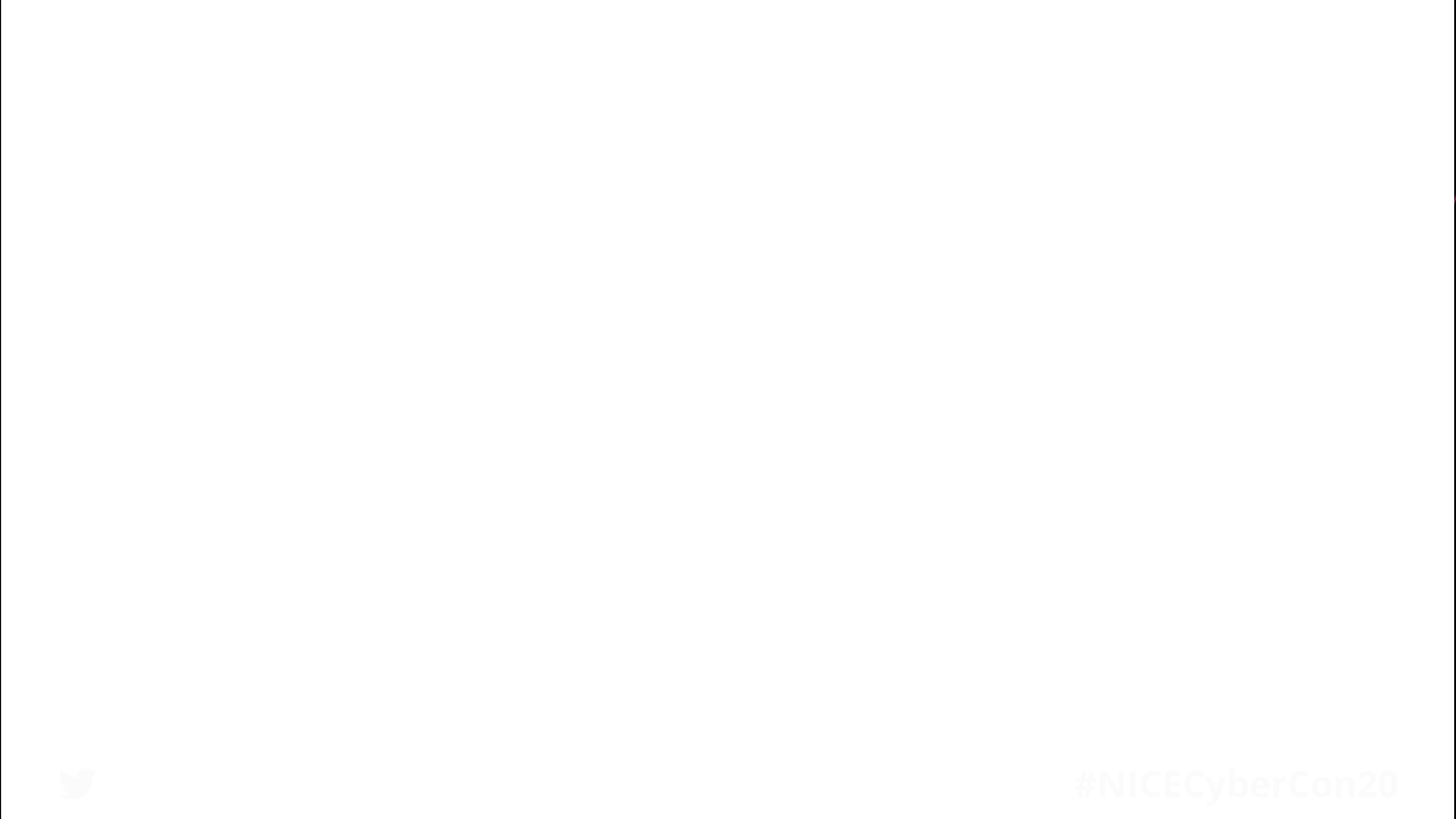 Timeline for Review and Updates to NICE Framework
Webinar to Describe Process and Request for Comments 
December 2019
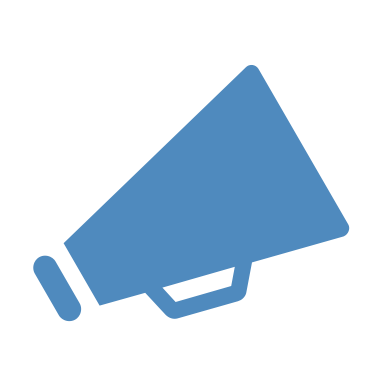 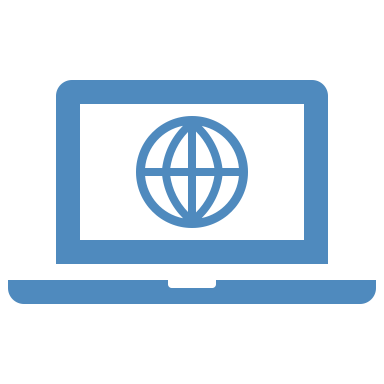 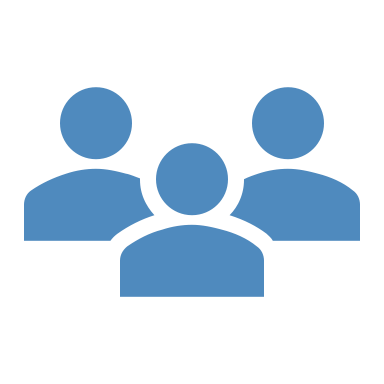 First Draft of Changes for Comments
July 2020
Engagement with Key Stakeholders
Pre-November 2019
Adjudicate Comments Received
January-February 2020
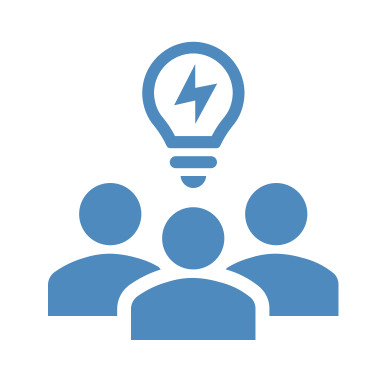 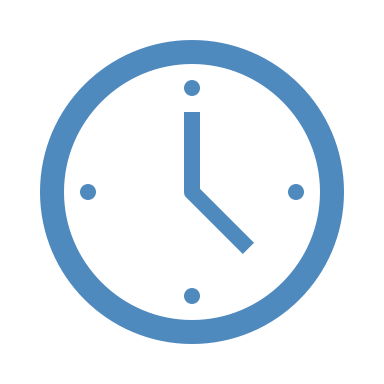 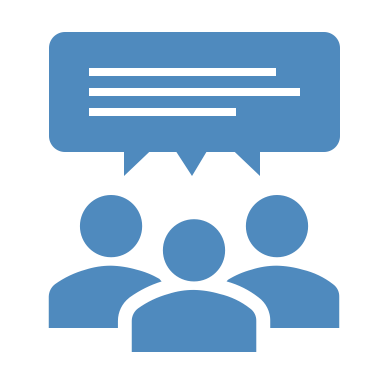 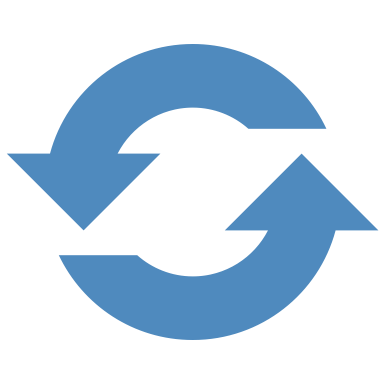 Updates to Tasks, Knowledge, Skills, and Abilities , November 2019-2021
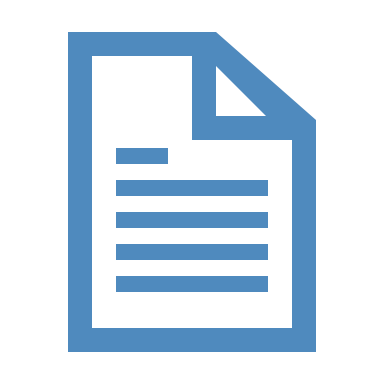 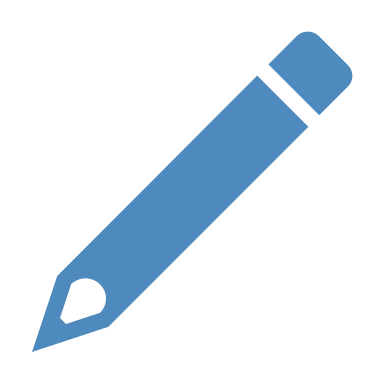 Announcement of Request for Comments November 2019
Request for Comments Deadline
January 2020
Consultative Process
March-May 2020
Final Draft of Changes
November 2020
20
[Speaker Notes: This is original timeline]
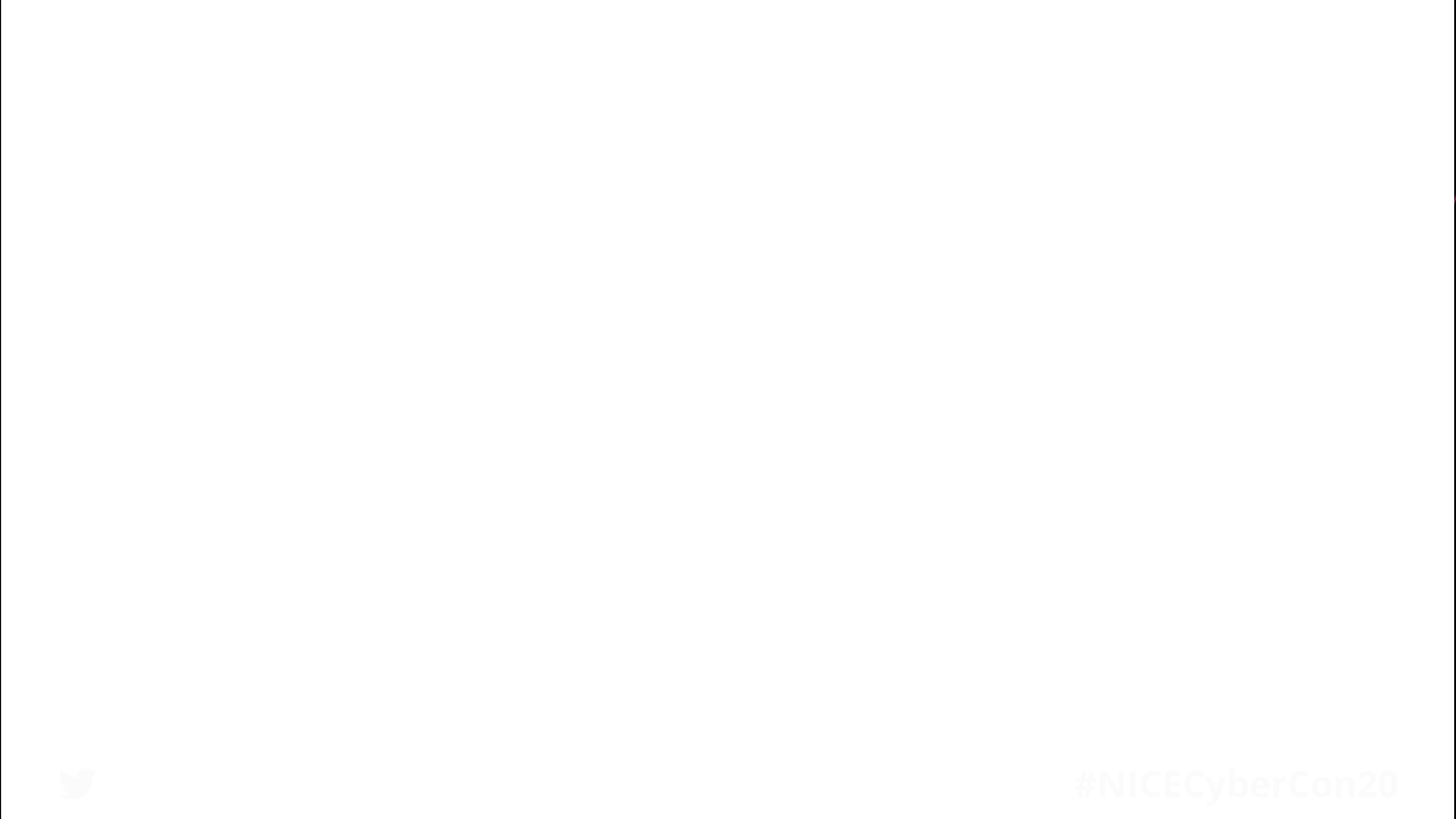 2020-2021 Timeline
Announce Updates to TKS Statements, Competencies, and Work RolesNovember 2021
Request for Comments to NICE Framework CompetenciesJanuary 2021
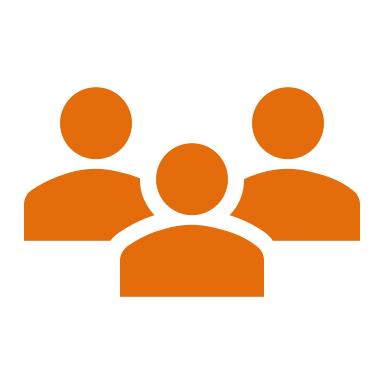 Revision Published & Launch of Users GroupNovember – December 2020
TKS Statements and Work Role Review November 2020 – March 2021
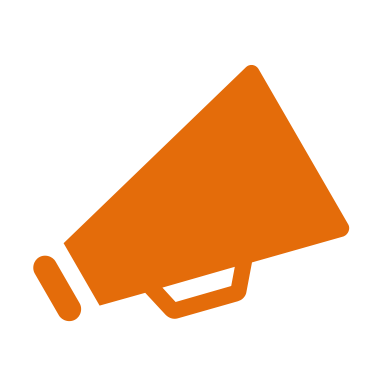 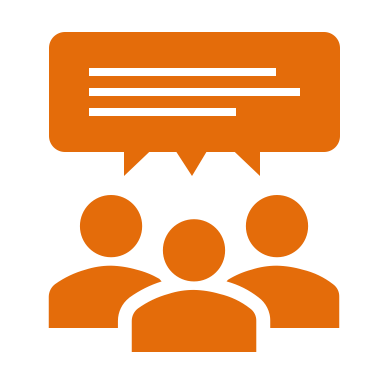 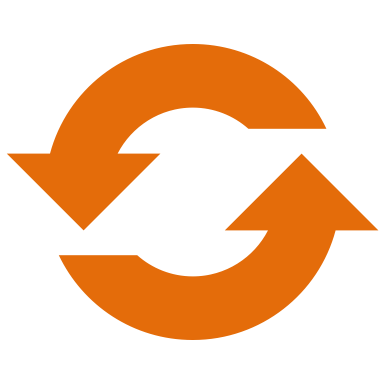 NICE Framework Next Steps: November 2020-2021
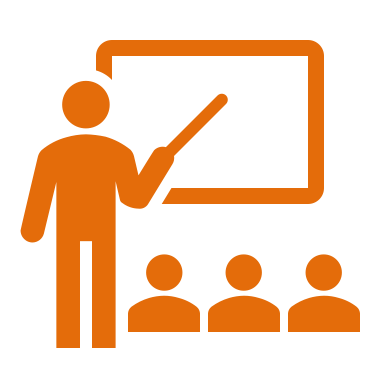 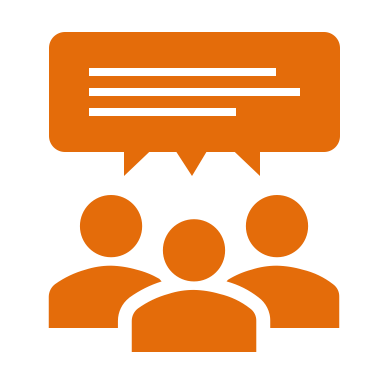 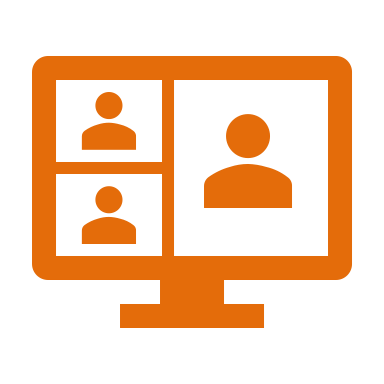 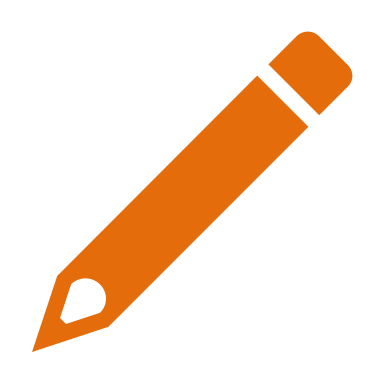 Community Workshops
March – September 2021
Webinar to Describe Competencies
December 2020
Request for Comments to Change Process
February 2021
20
[Speaker Notes: This is original timeline]
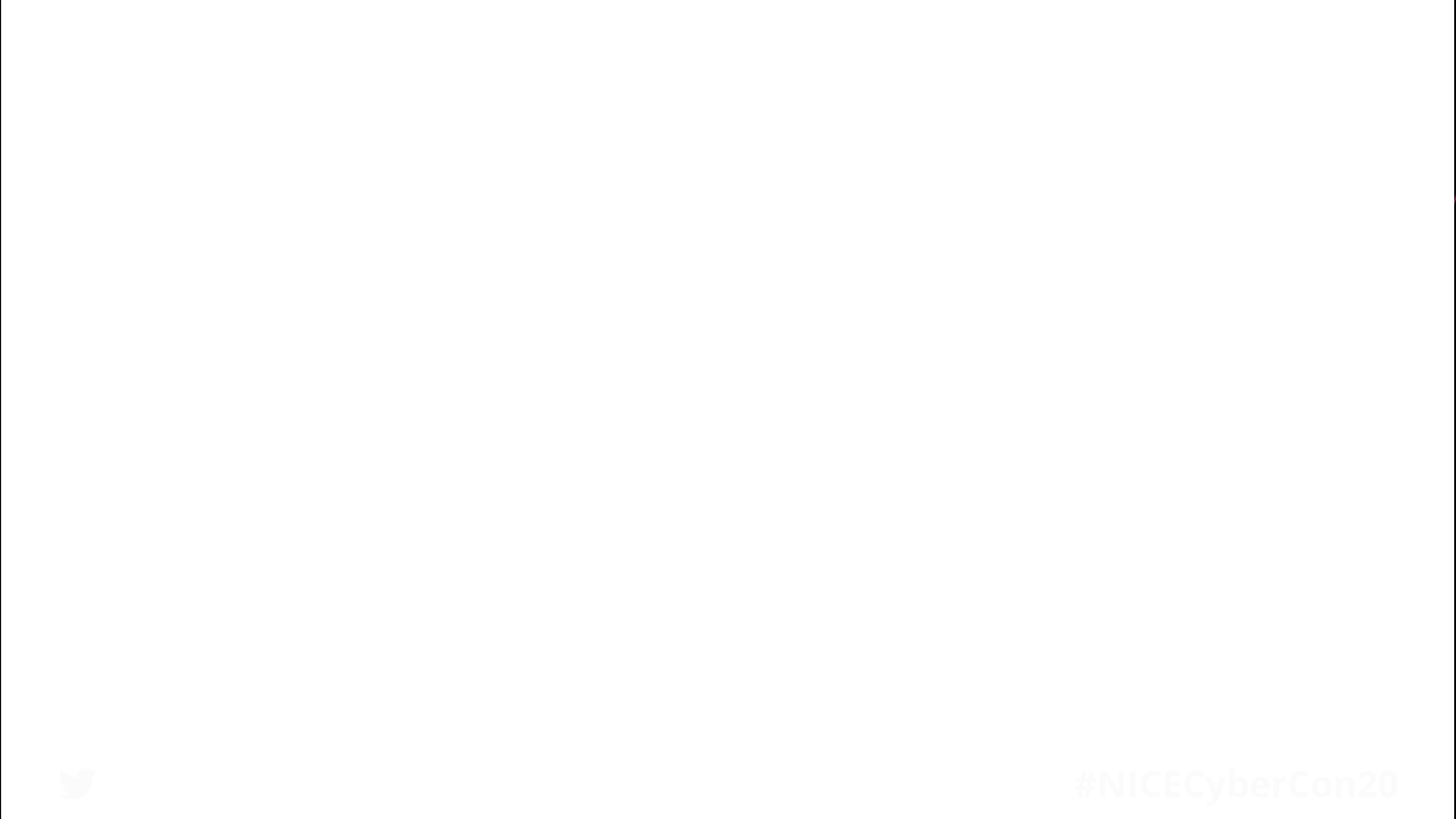 A Quick Recap!
NICE Framework Publication: Revised and now available! Streamlined document with core content:
Background
Explanation of Building Blocks
Description of Applications and Uses
NICE Framework Data: Tasks, Knowledge, Skills, and Work Roles (formerly appendices) now available at the NICE Framework Resource Center
NICE Framework Resource Center: Your one-stop-shop for NICE Framework content, tools, and additional educational resources
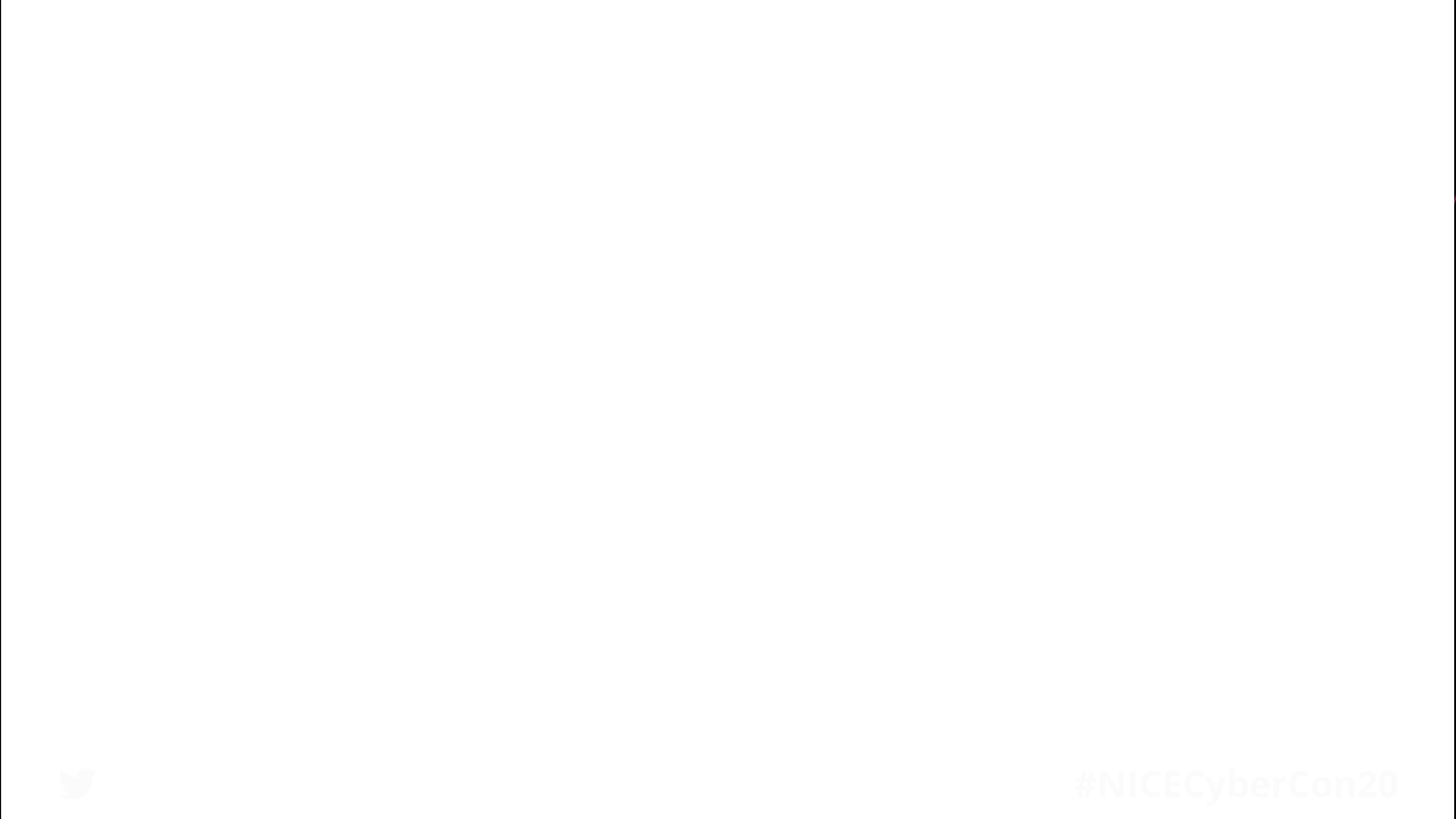 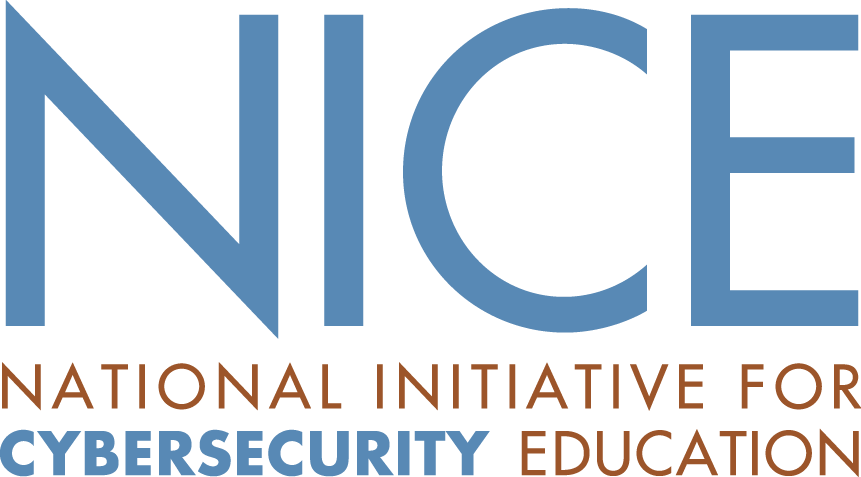 Karen WetzelManager of the NICE Framework
karen.wetzel@nist.gov 
NICEFramework@nist.gov 

NICE Framework Resource Center
nist.gov/nice/framework
THANK YOU!
18
Diane Janosek

Deputy Commandant for the National Cryptologic School
National Security Agency
Closing Remarks
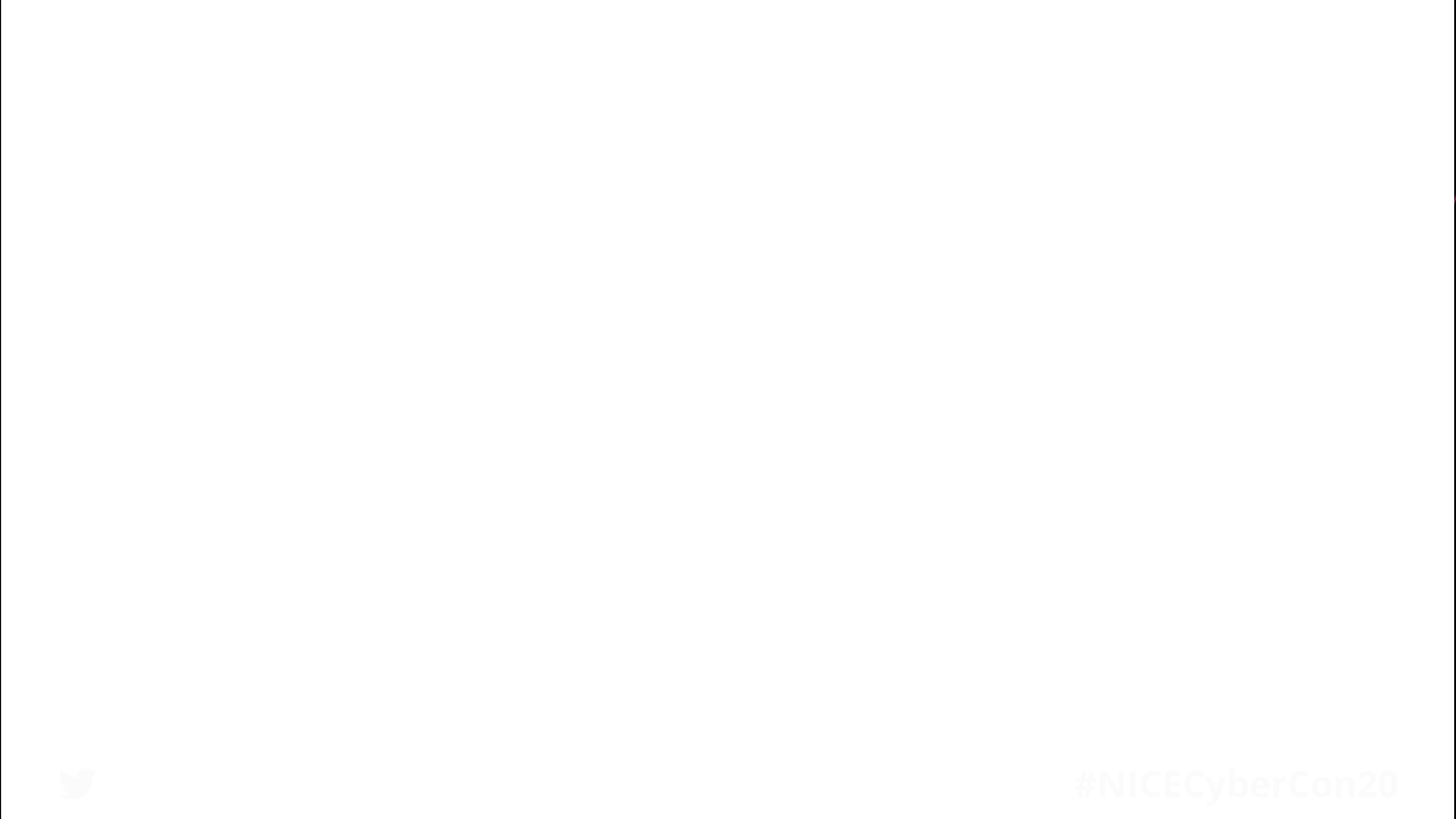 National Centers of Academic Excellence in Cybersecurity
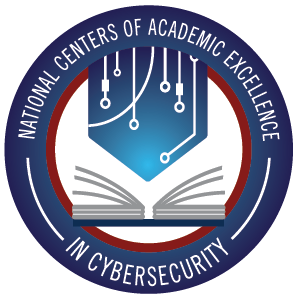 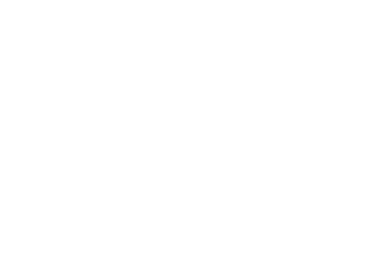 2020 Designation Ceremony
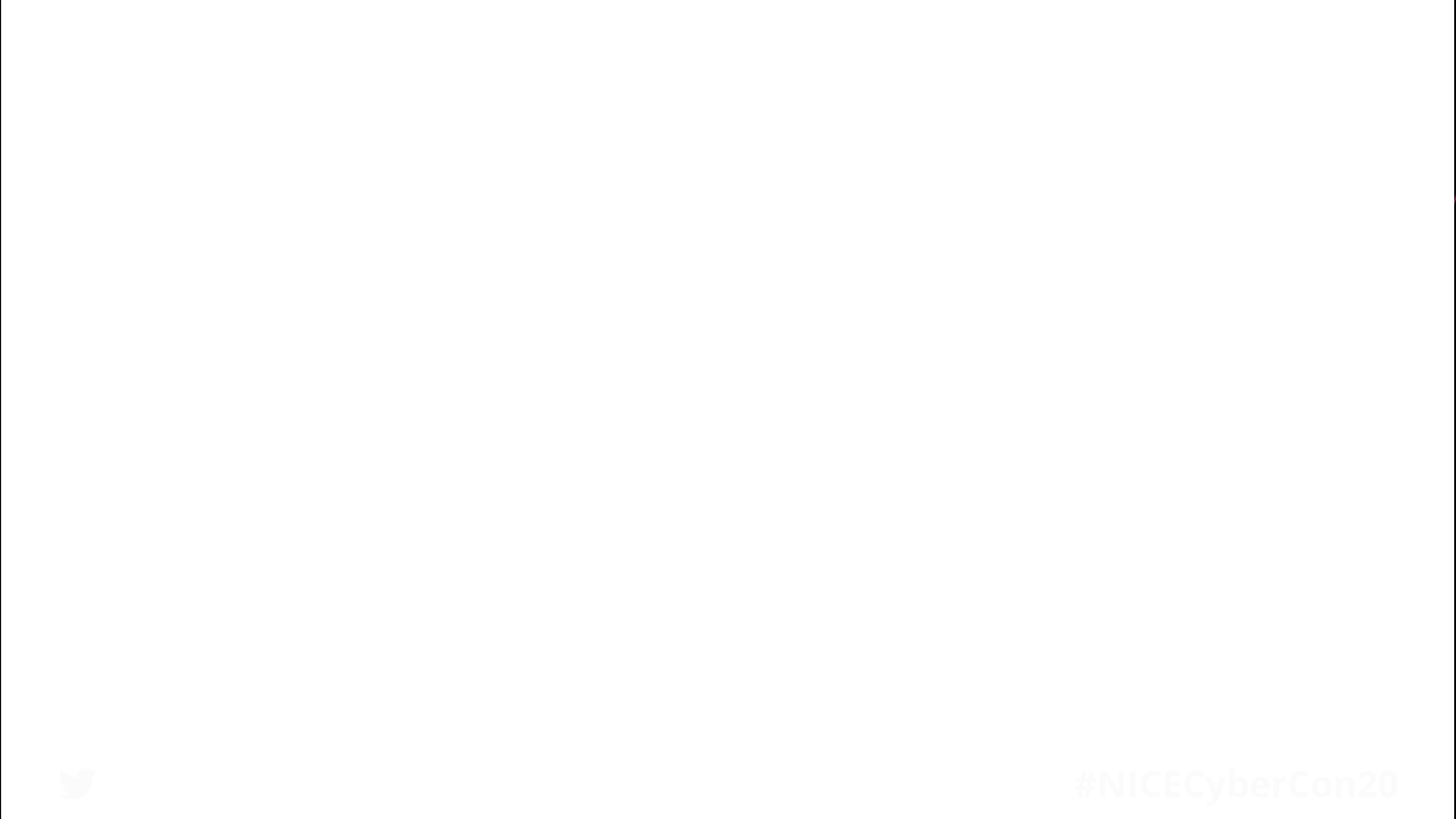 Alamance Community College
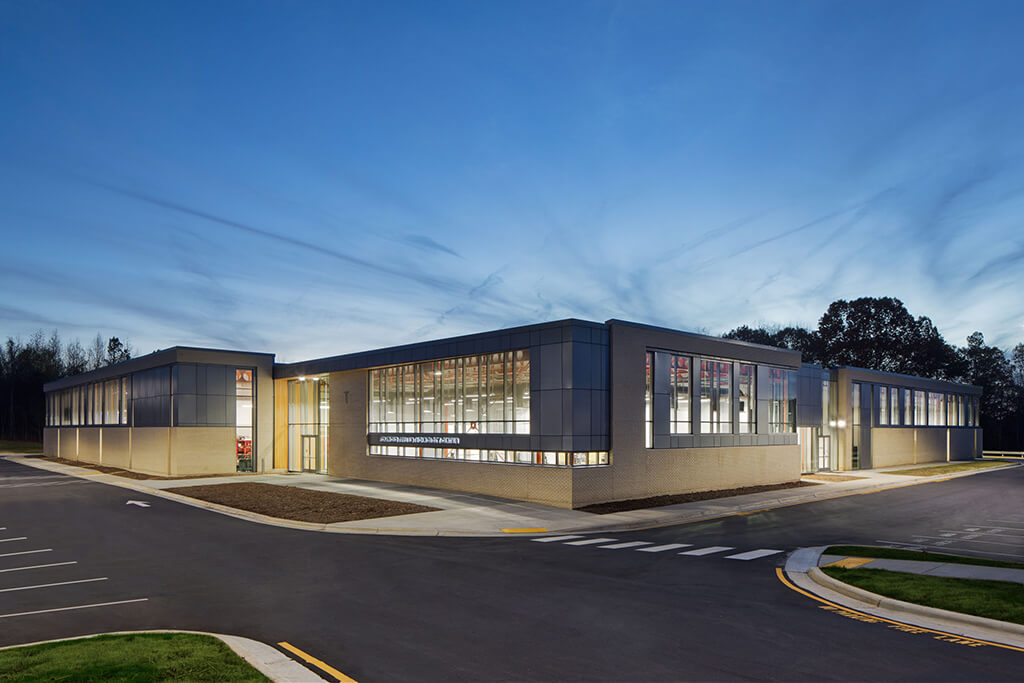 Graham, North Carolina
CAE-CD
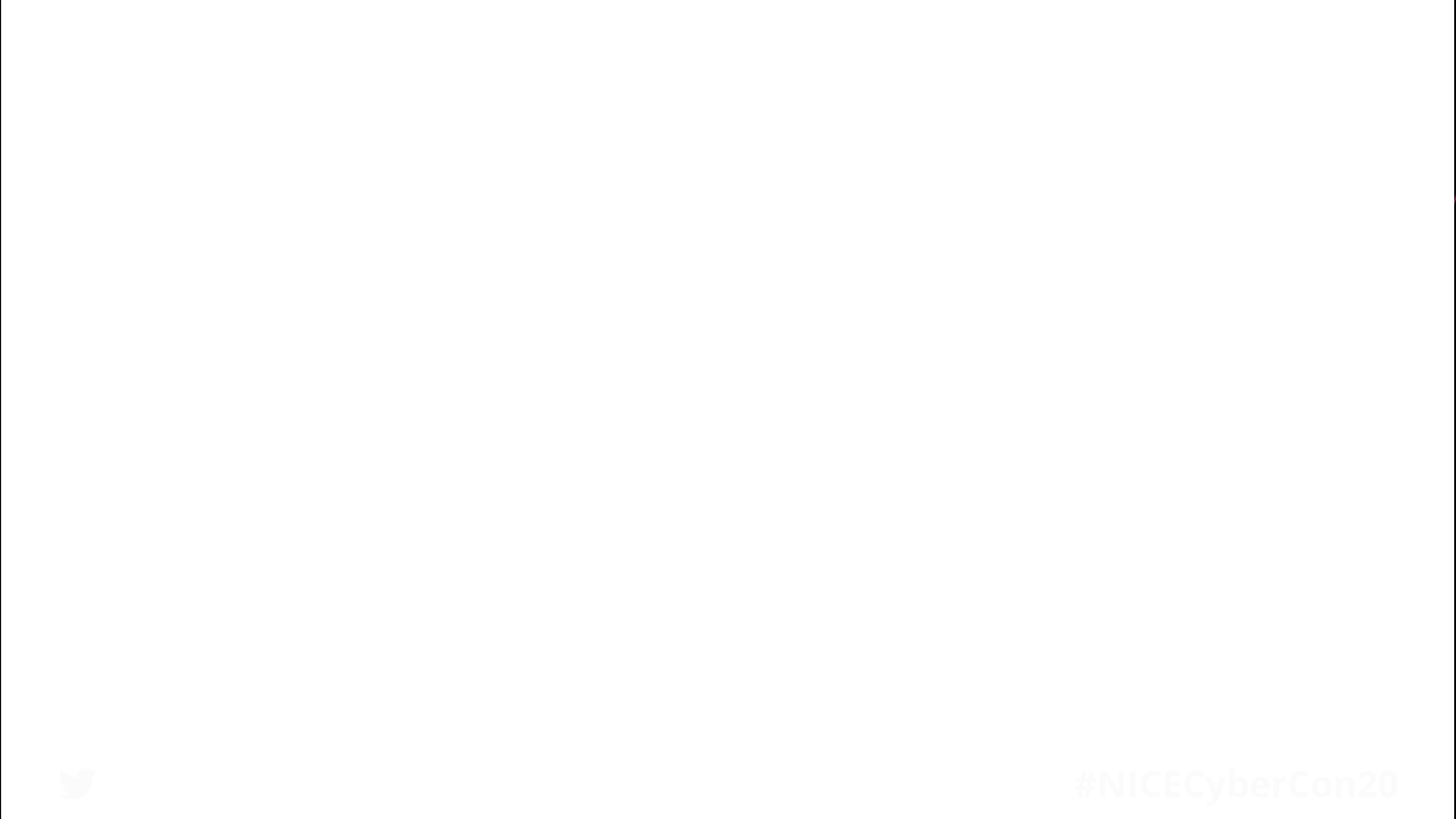 Athens State University
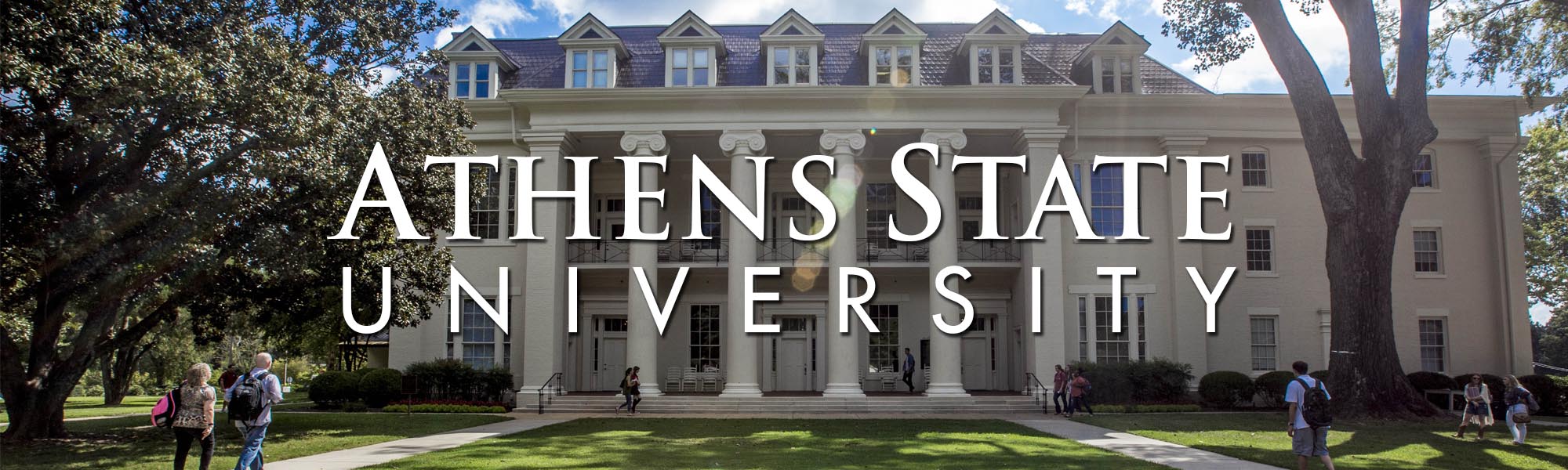 Athens, Alabama
CAE-CD
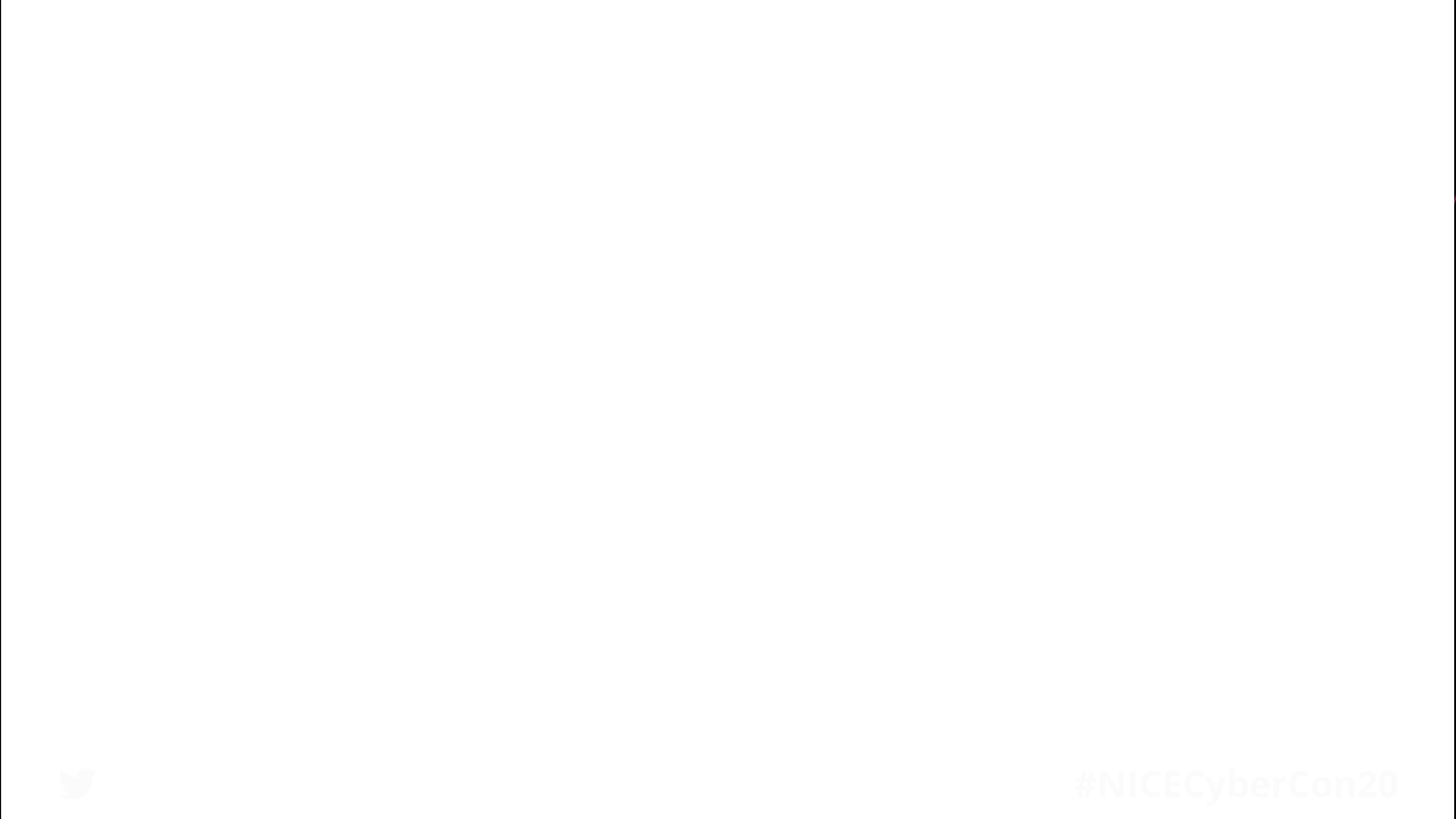 Binghamton University (SUNY)
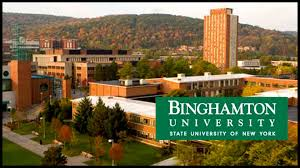 Binghamton, New York
CAE-R
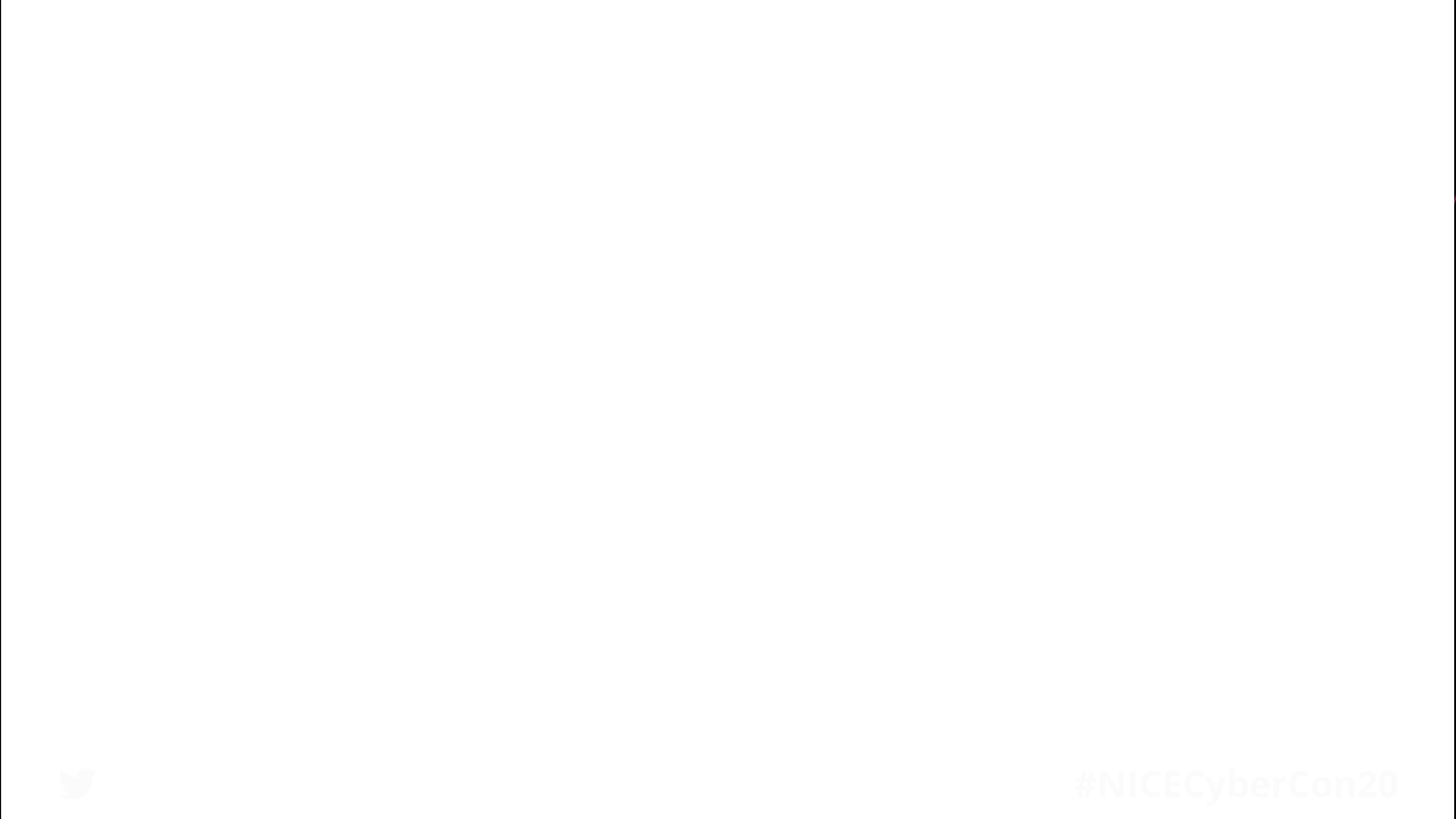 Chemeketa Community College
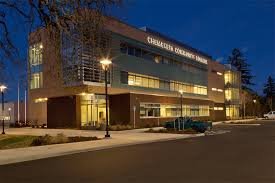 Salem, Oregon
CAE-CD
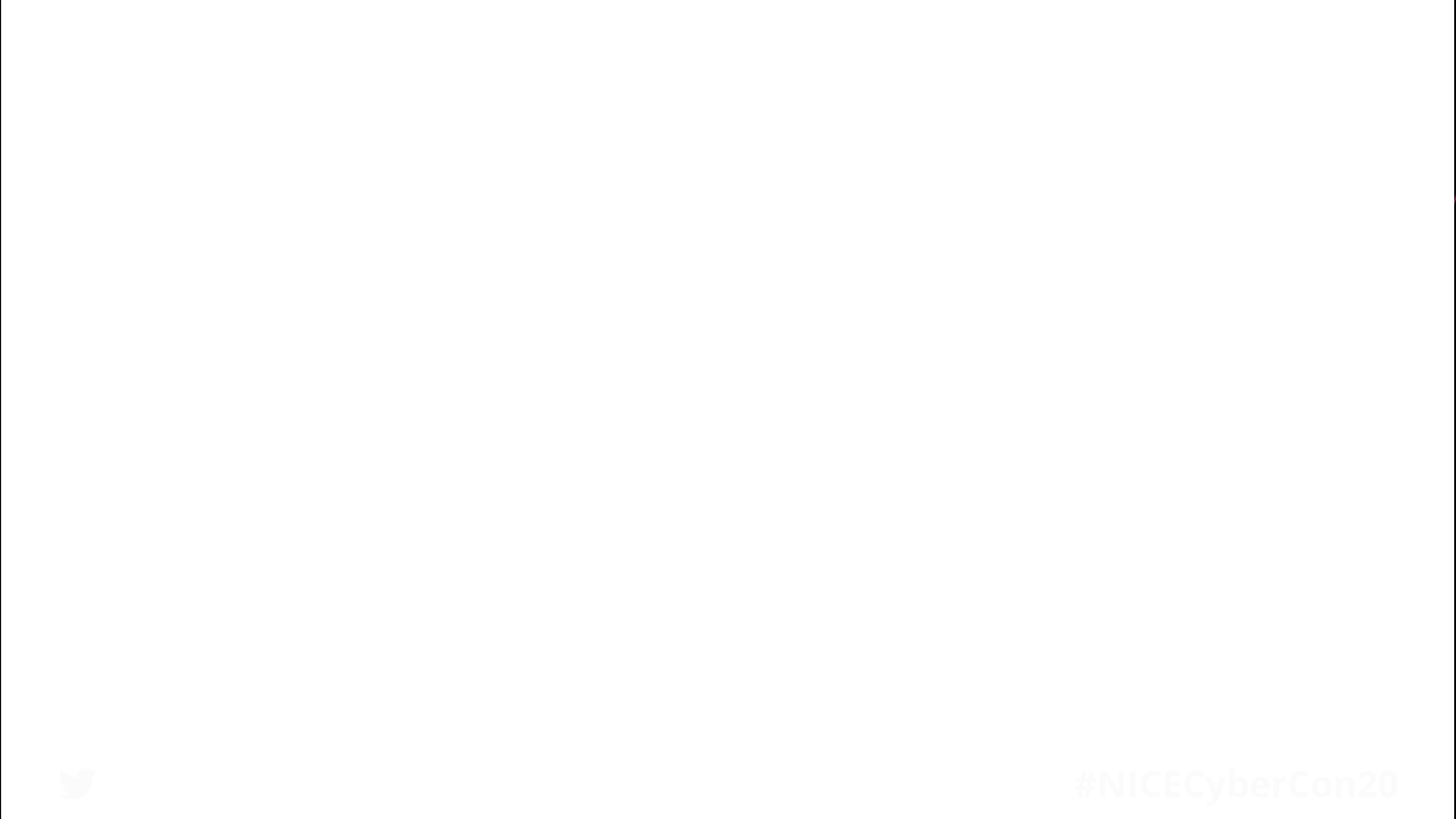 Florida International University
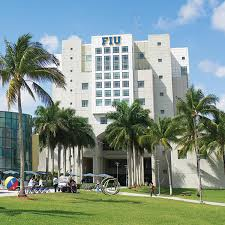 Miami, Florida
CAE-CD
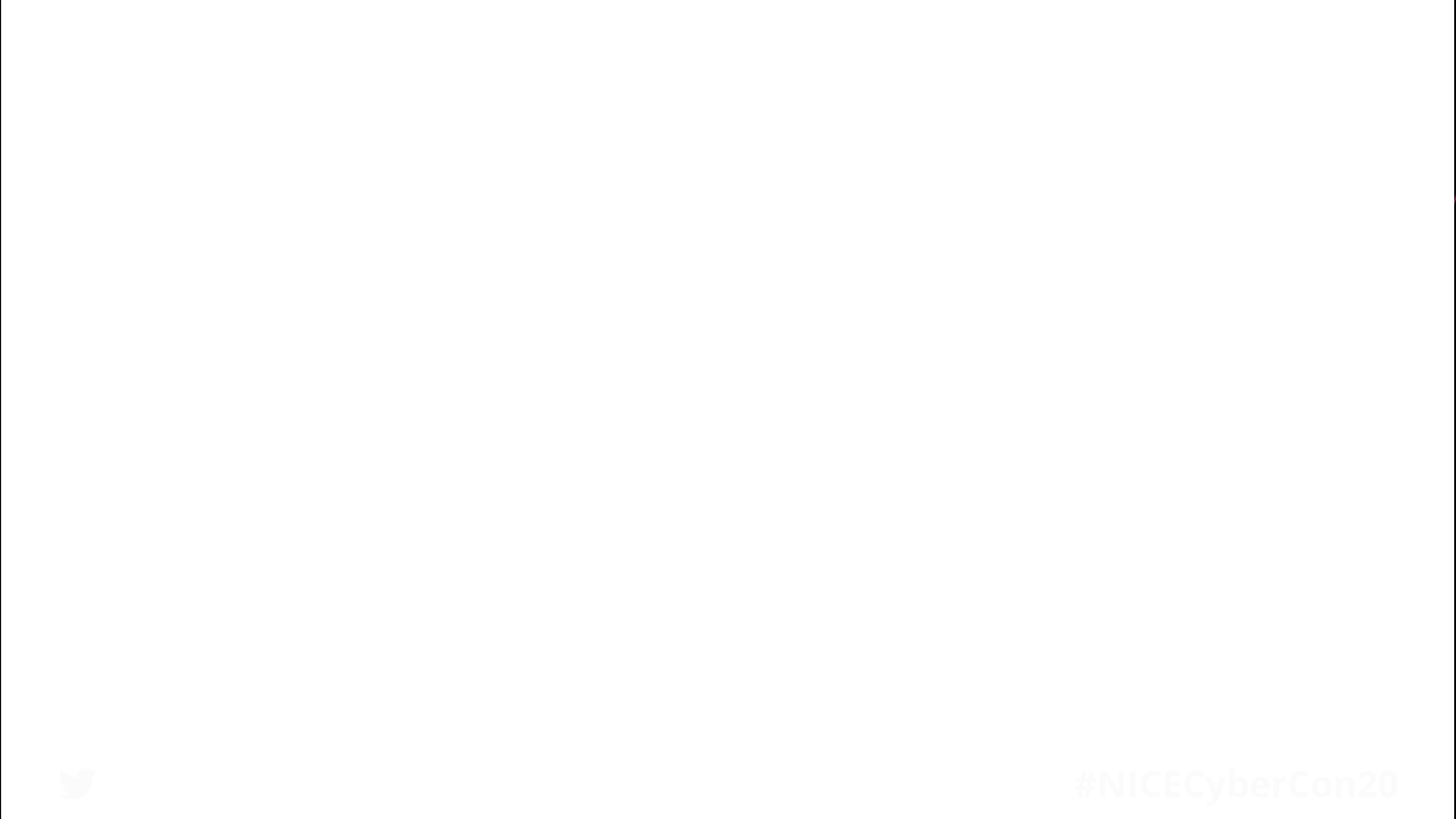 Georgia State University
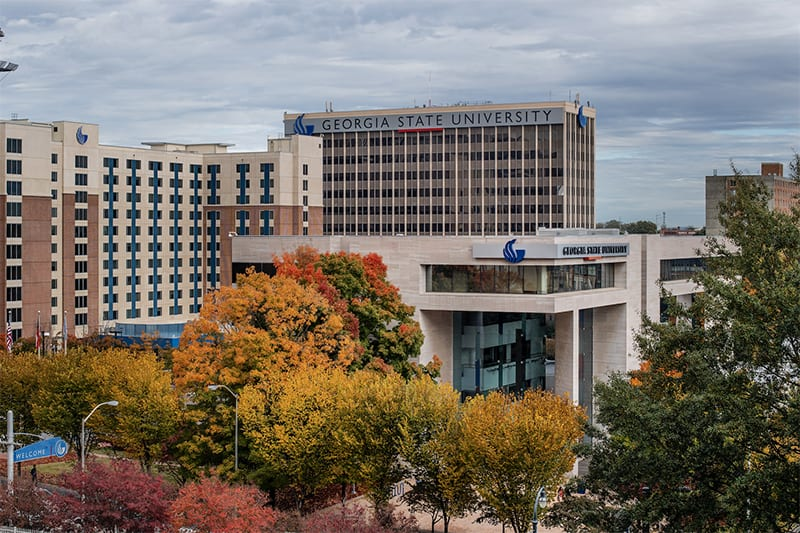 Atlanta, Georgia
CAE-CD & CAE-R
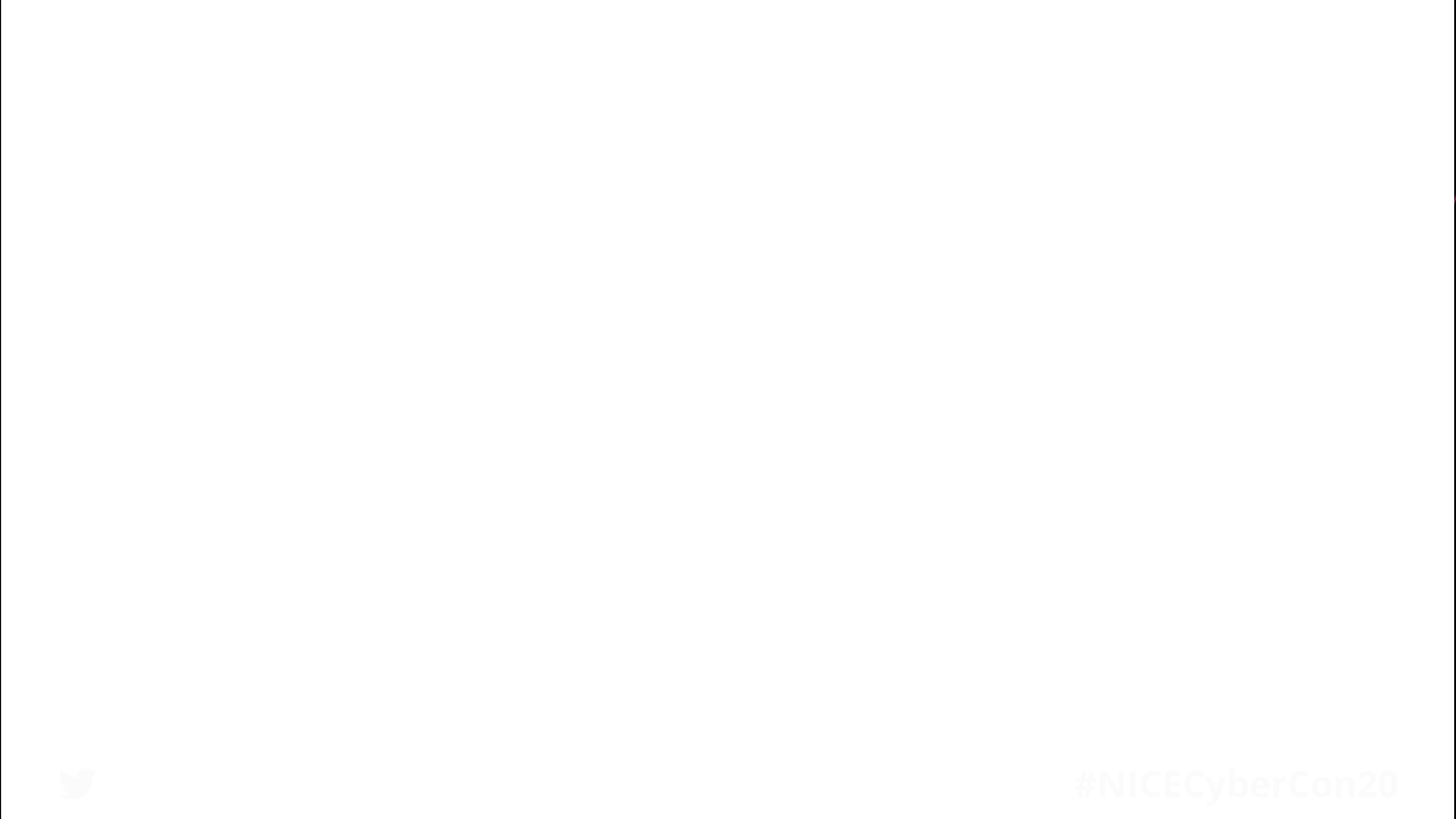 Gwinnett Technical College
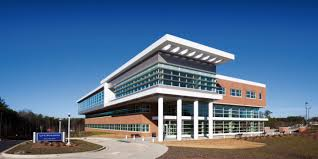 Lawrenceville, Georgia
CAE-CD
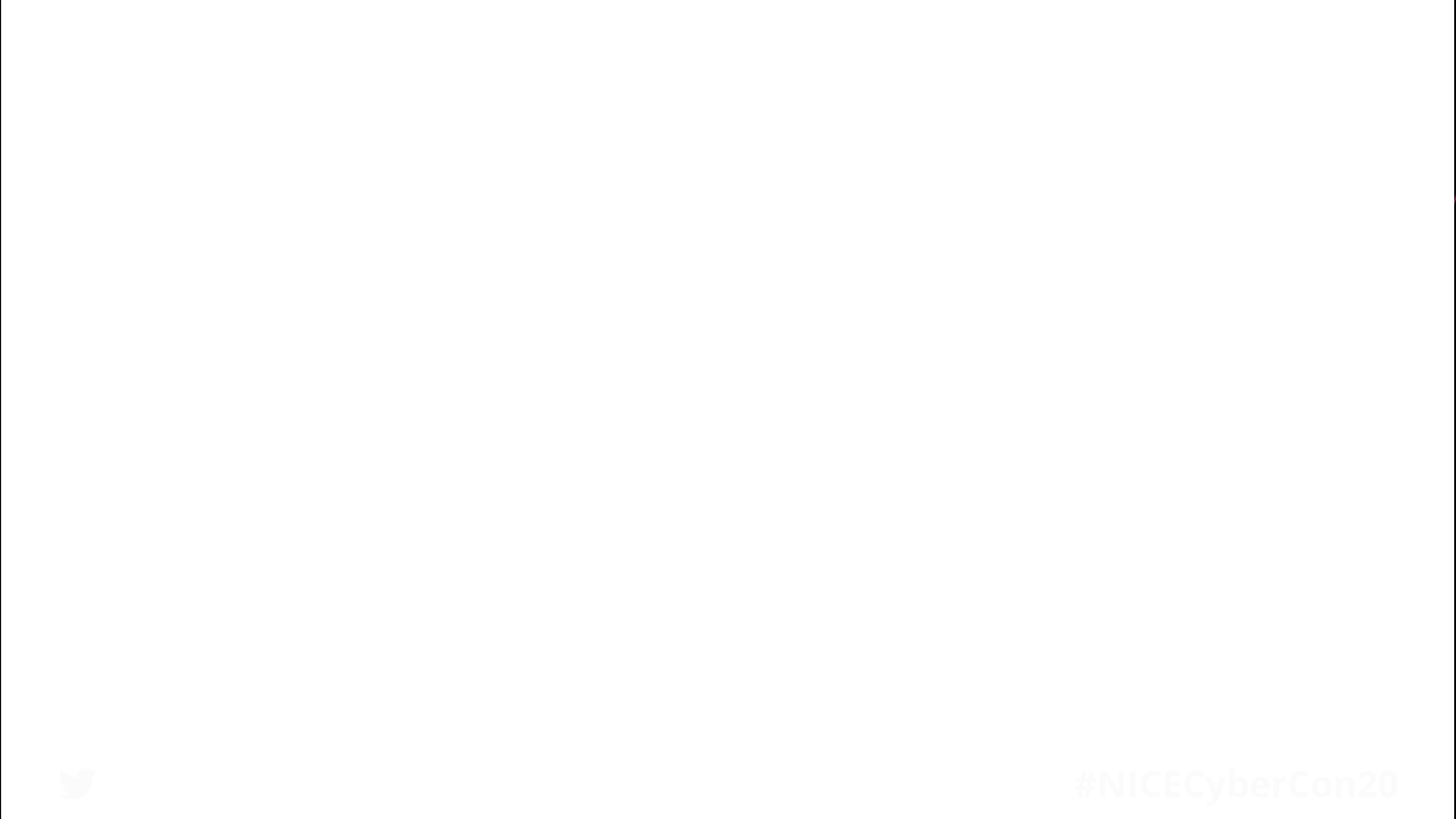 Loyola University Chicago
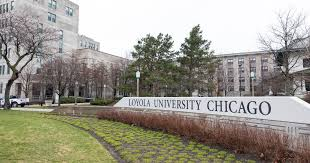 Chicago, Illinois
CAE-CD
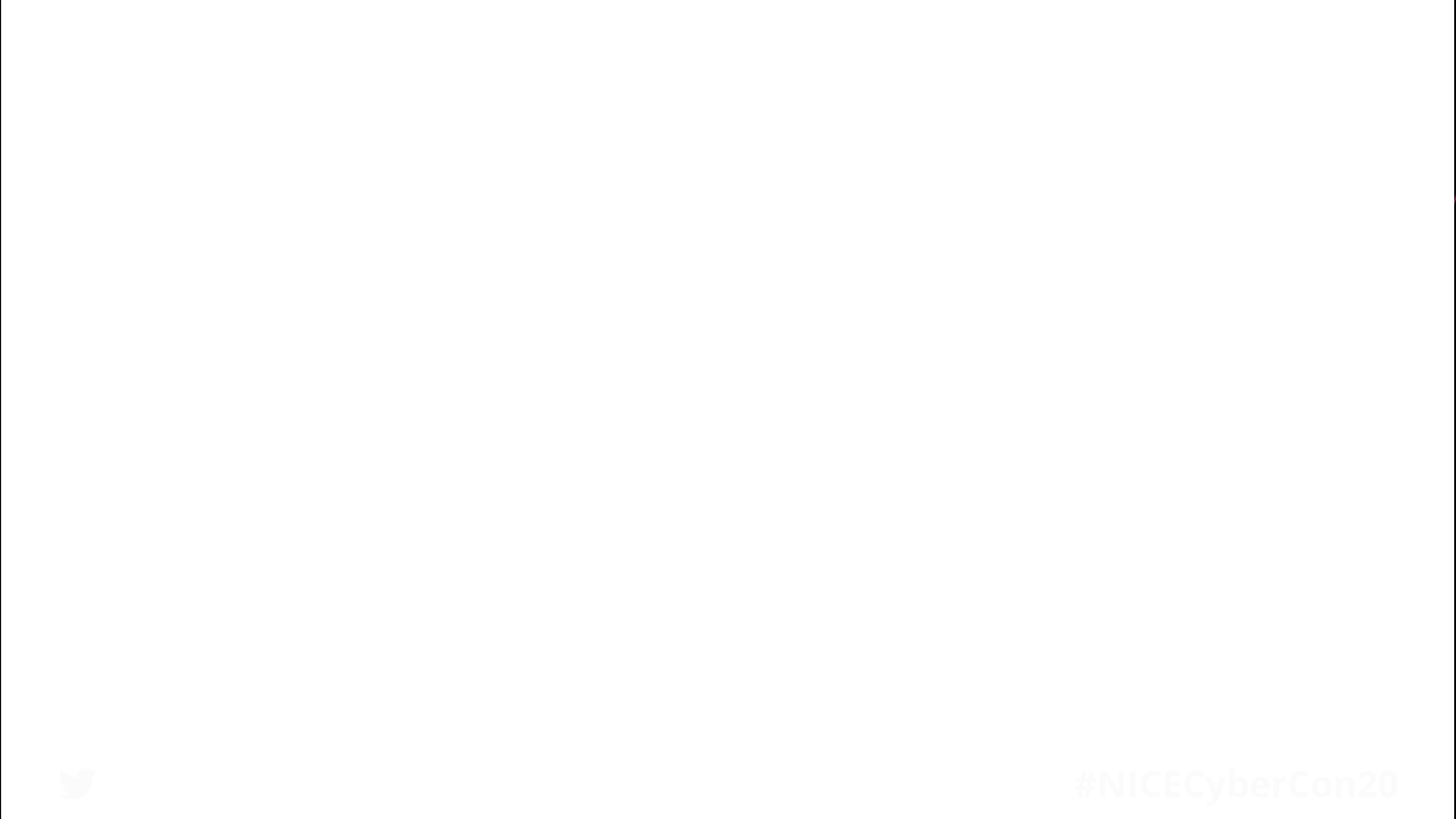 Mountain Empire Community College
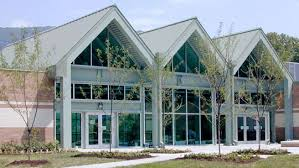 Big Stone Gap, Virginia
CAE-CD
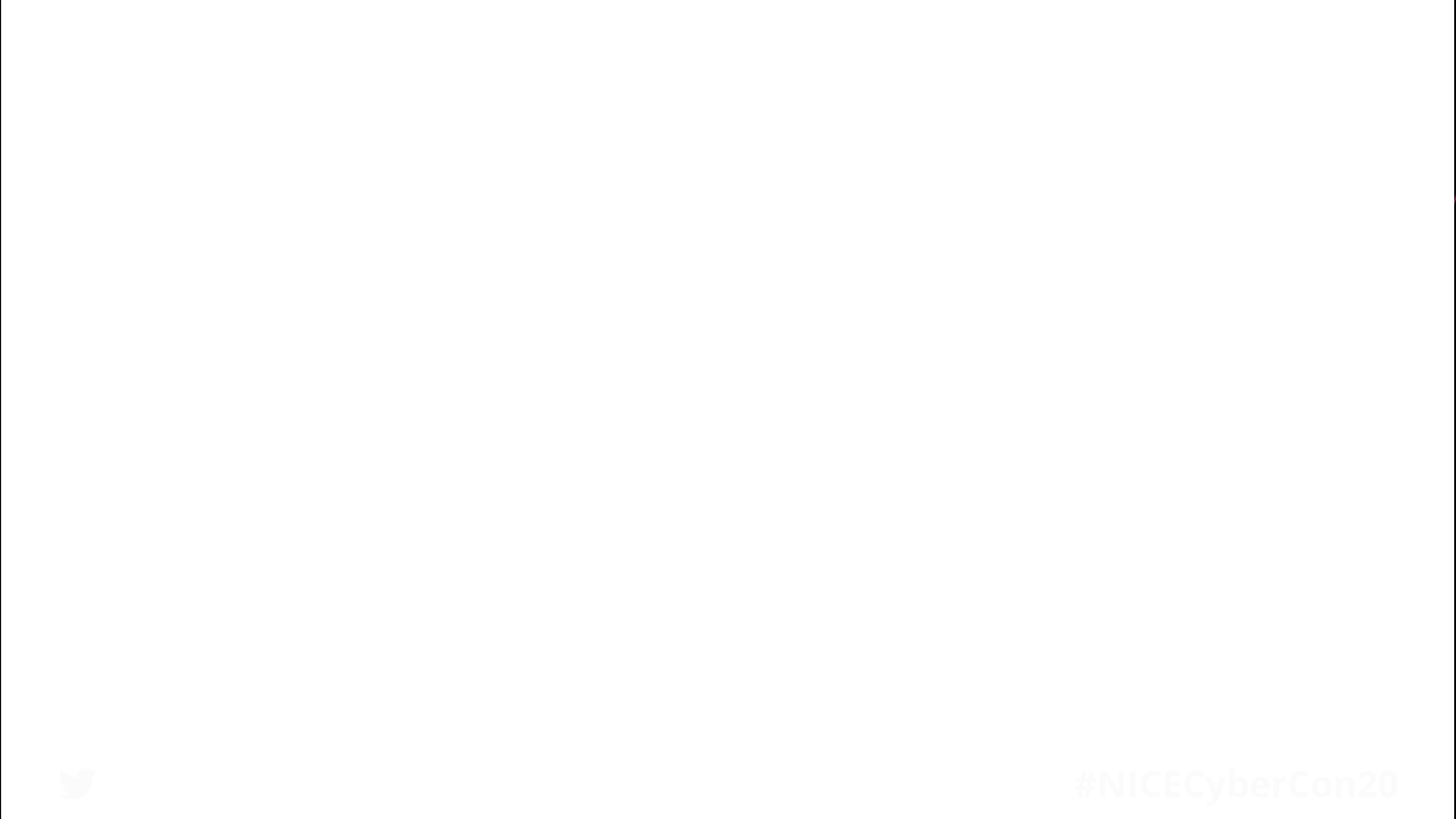 New England Institute of Technology
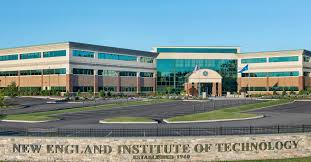 East Greenwich, Rhode Island
CAE-CD
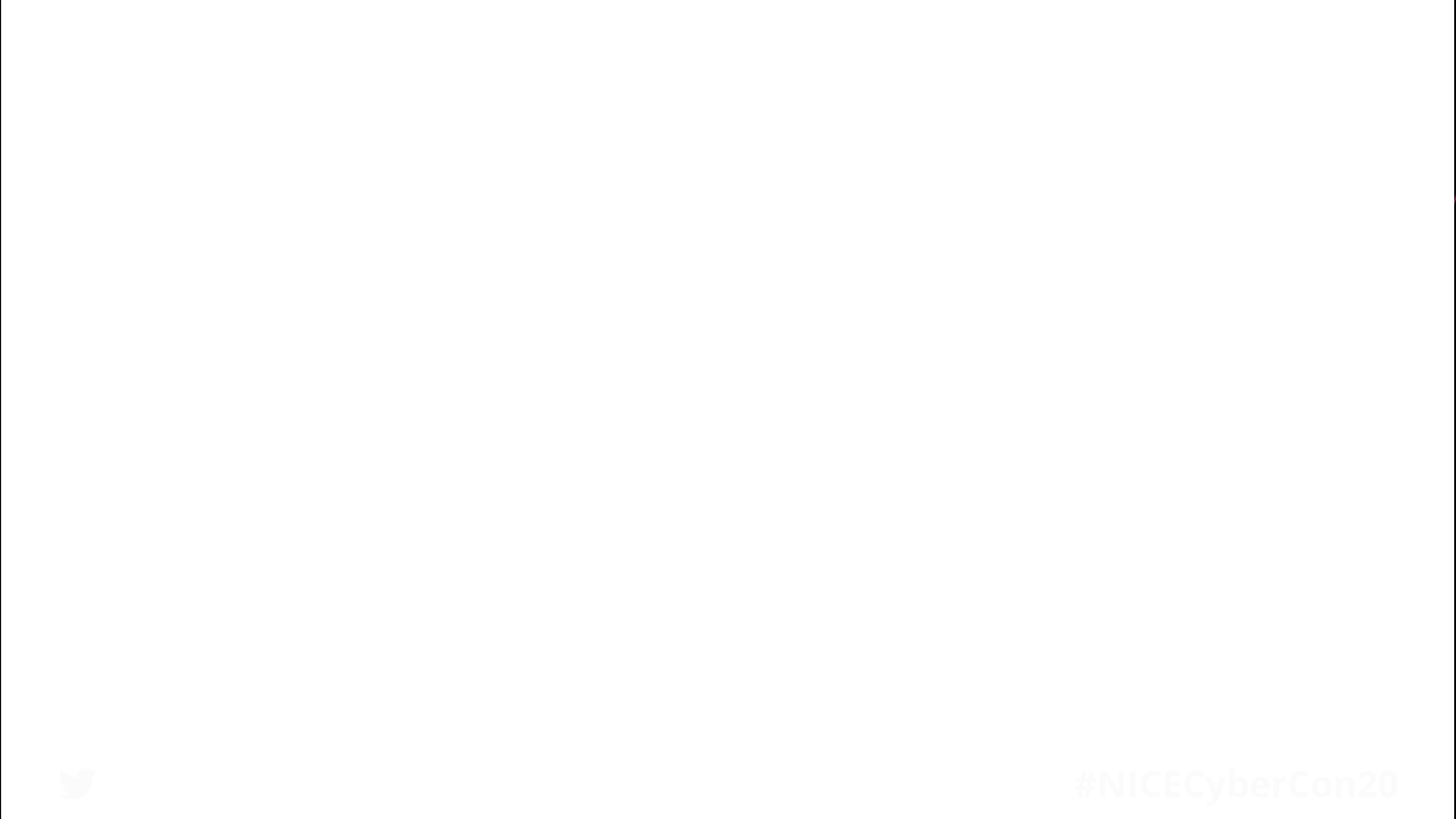 Pitt Community College
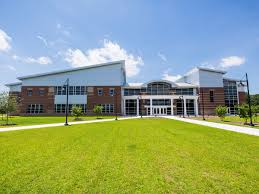 Winterville, North Carolina
CAE-CD
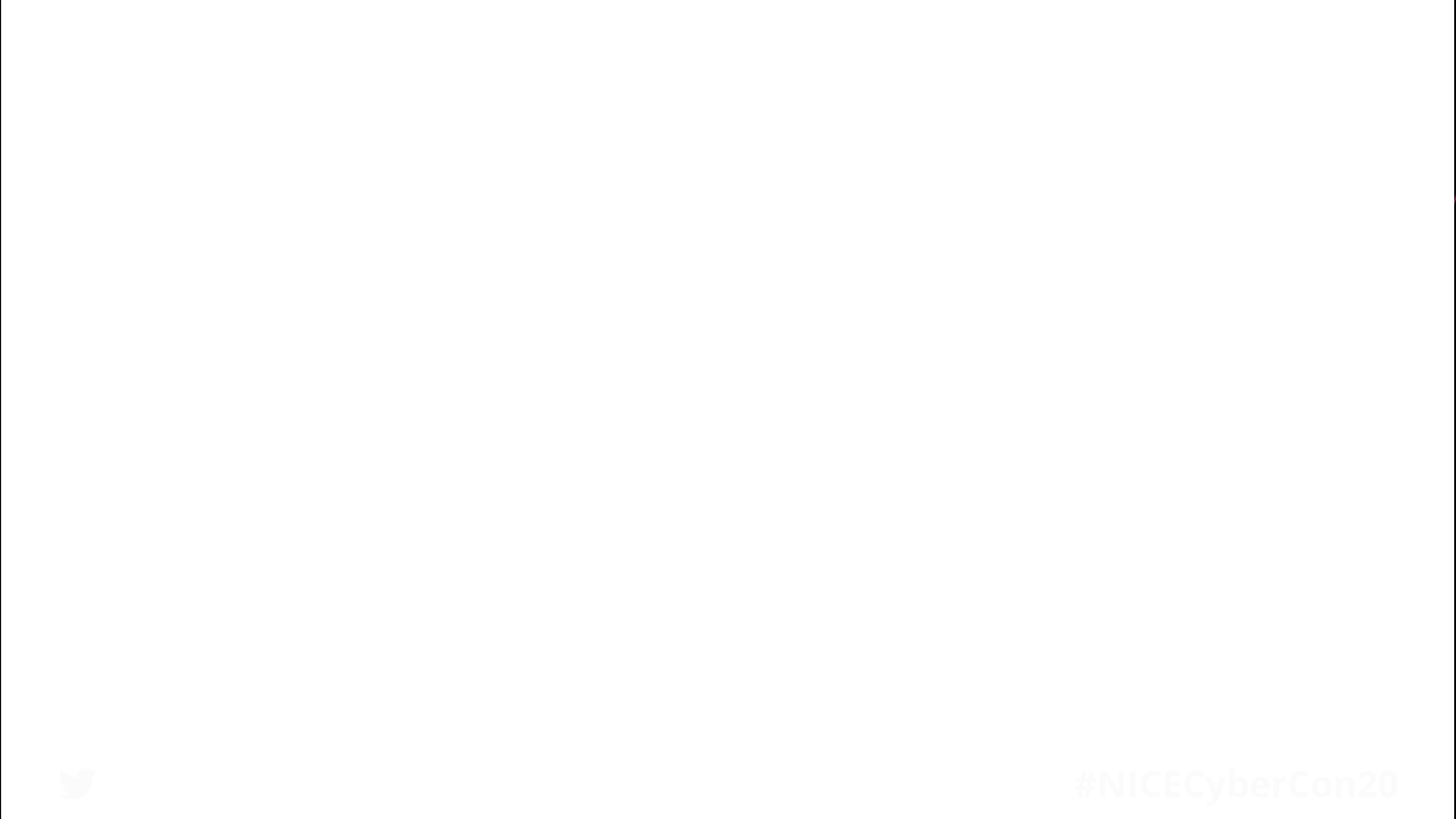 Pittsburgh Technical College
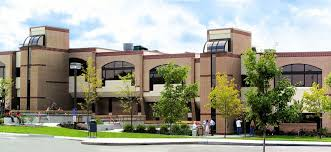 Oakdale, Pennsylvania
CAE-CD
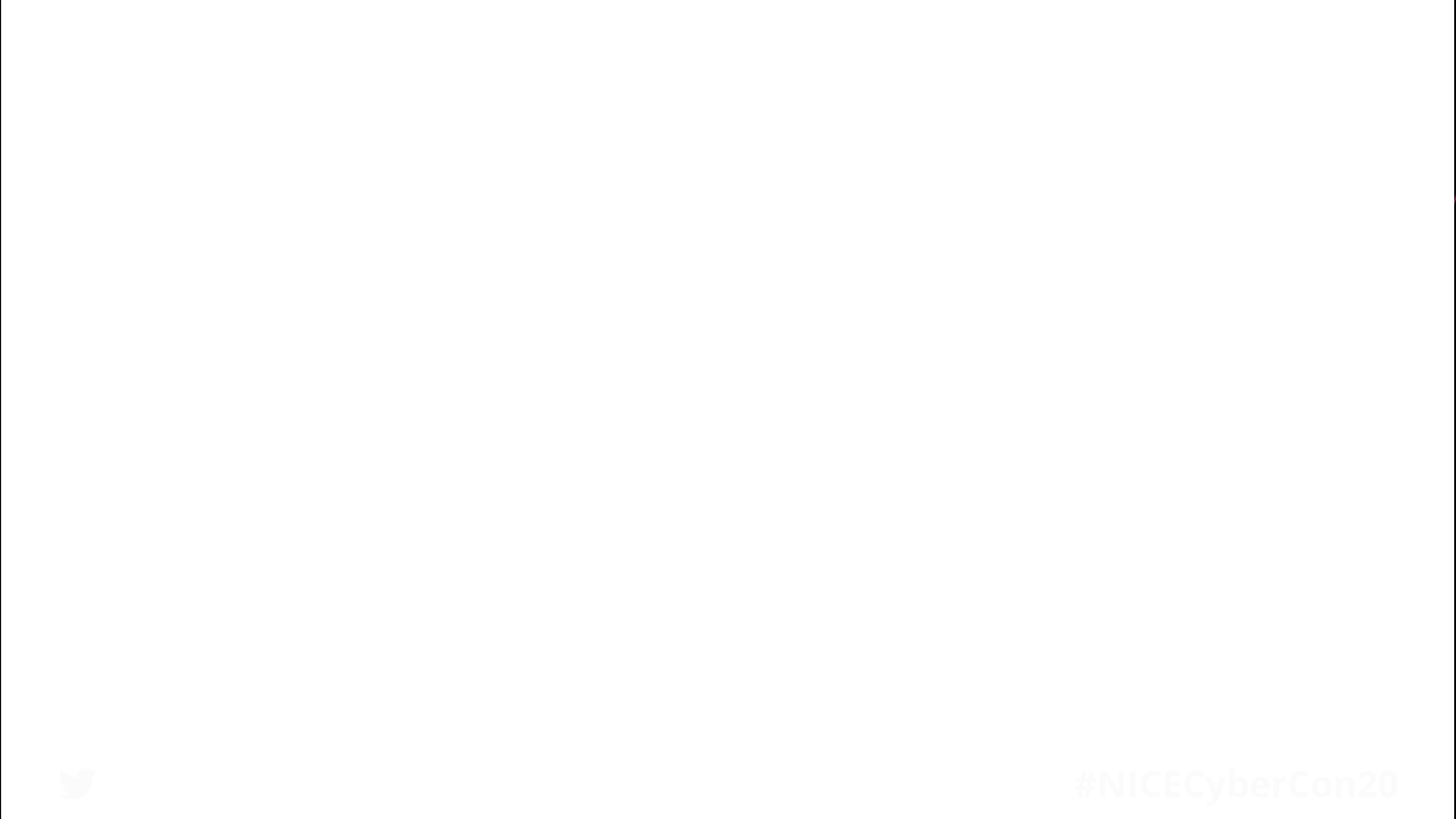 Portland State University
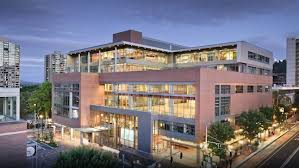 Portland, Oregon
CAE-R
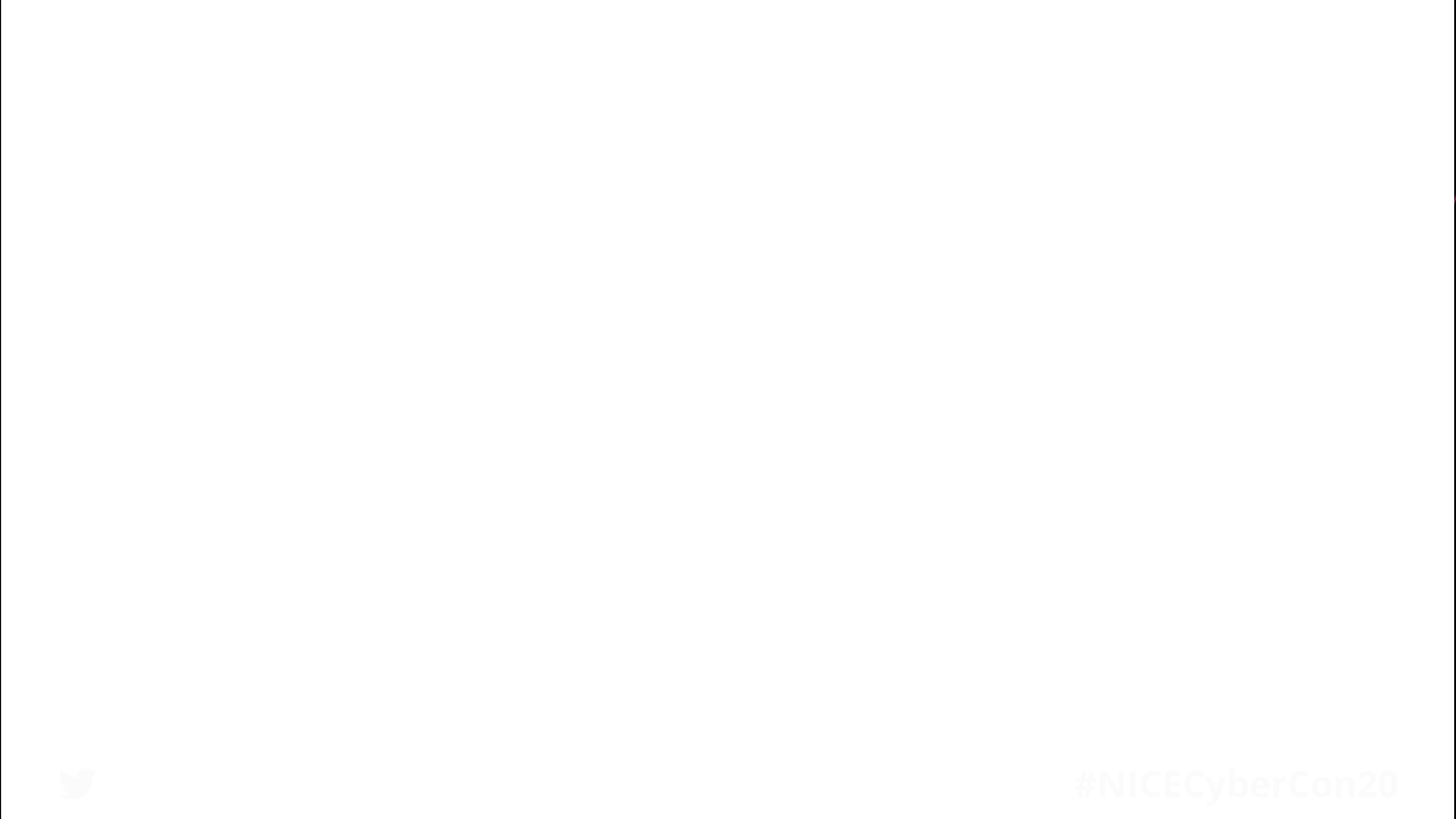 Purdue University Global
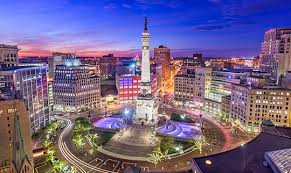 Indianapolis, Indiana
CAE-CD
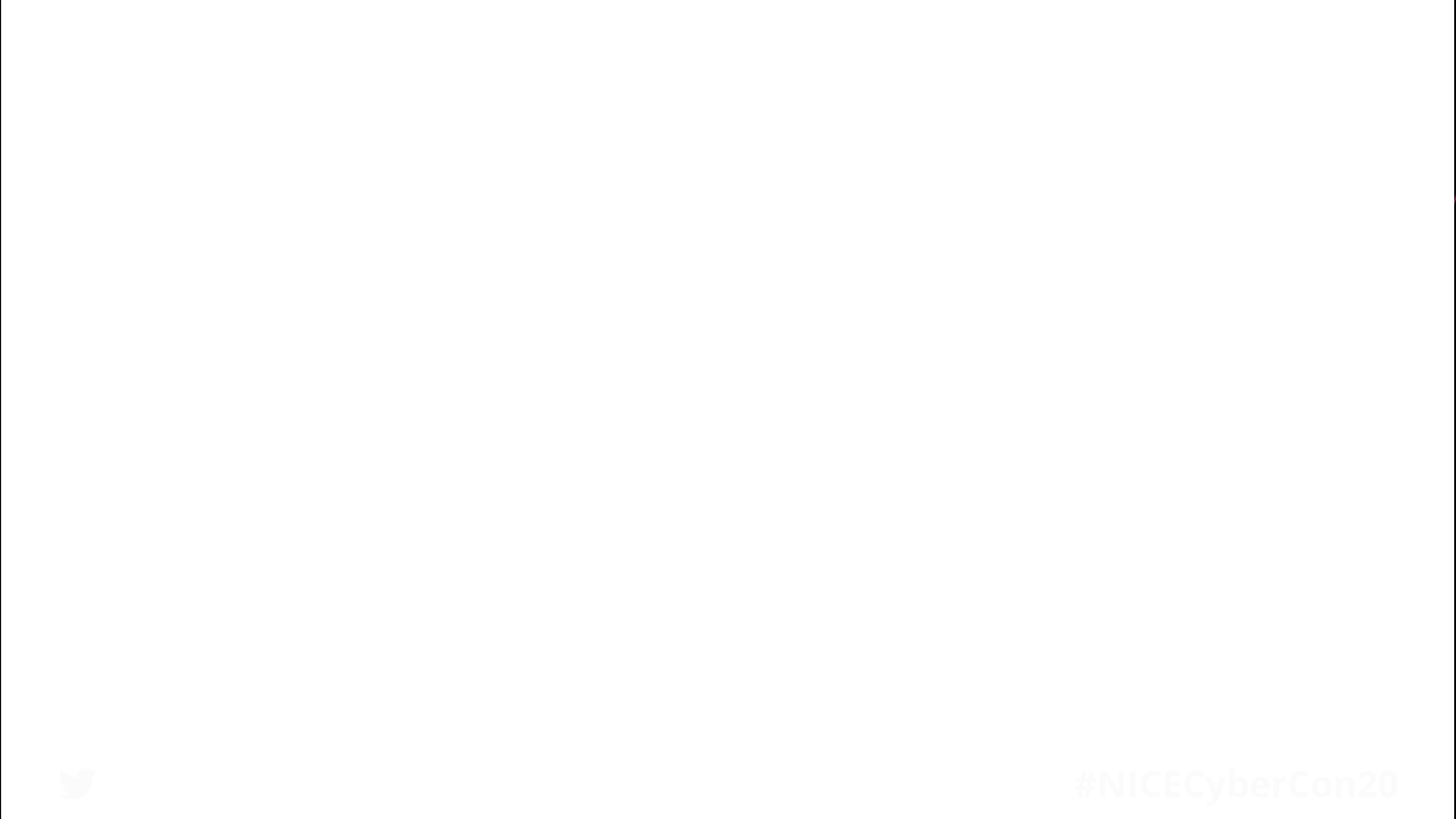 Roane State Community College
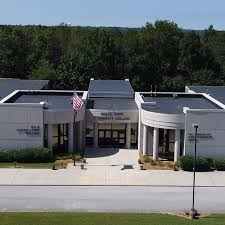 Harriman, Tennessee
CAE-CD
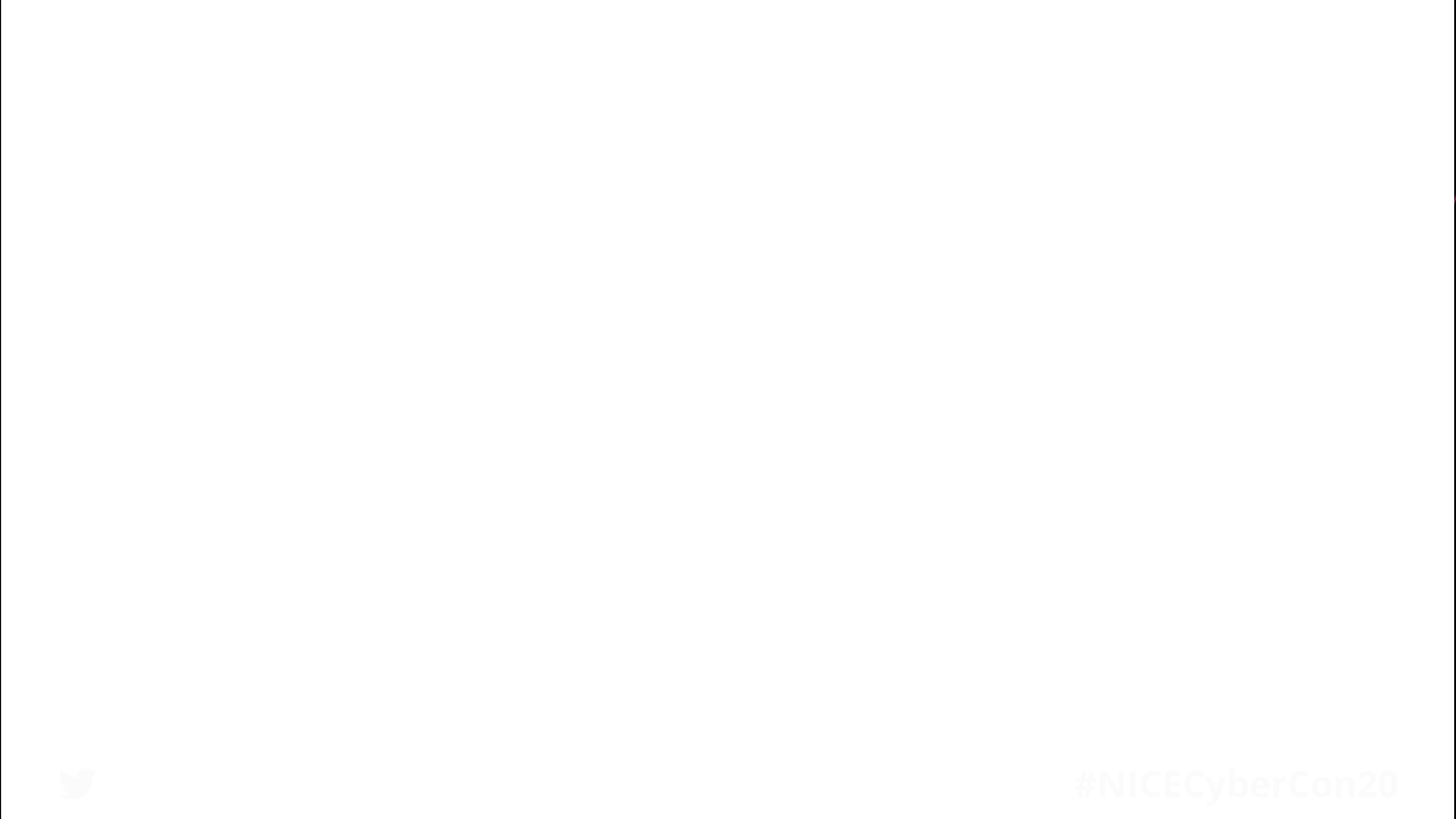 Saint Vincent College
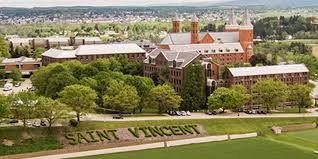 Latrobe, Pennsylvania
CAE-CD
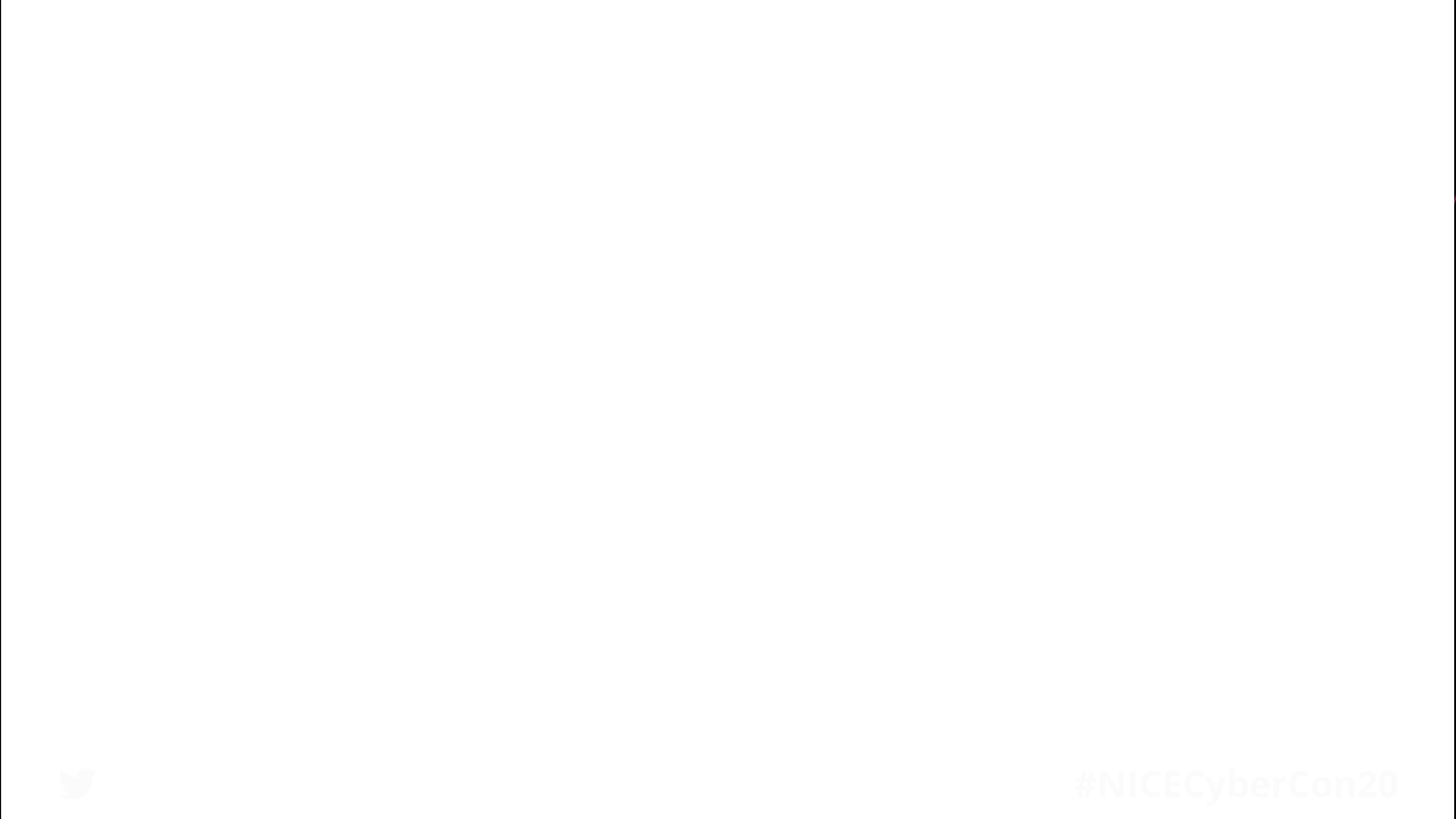 Sam Houston State University
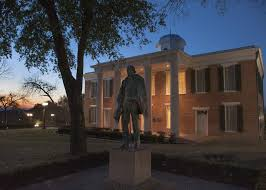 Huntsville, Texas
CAE-CD
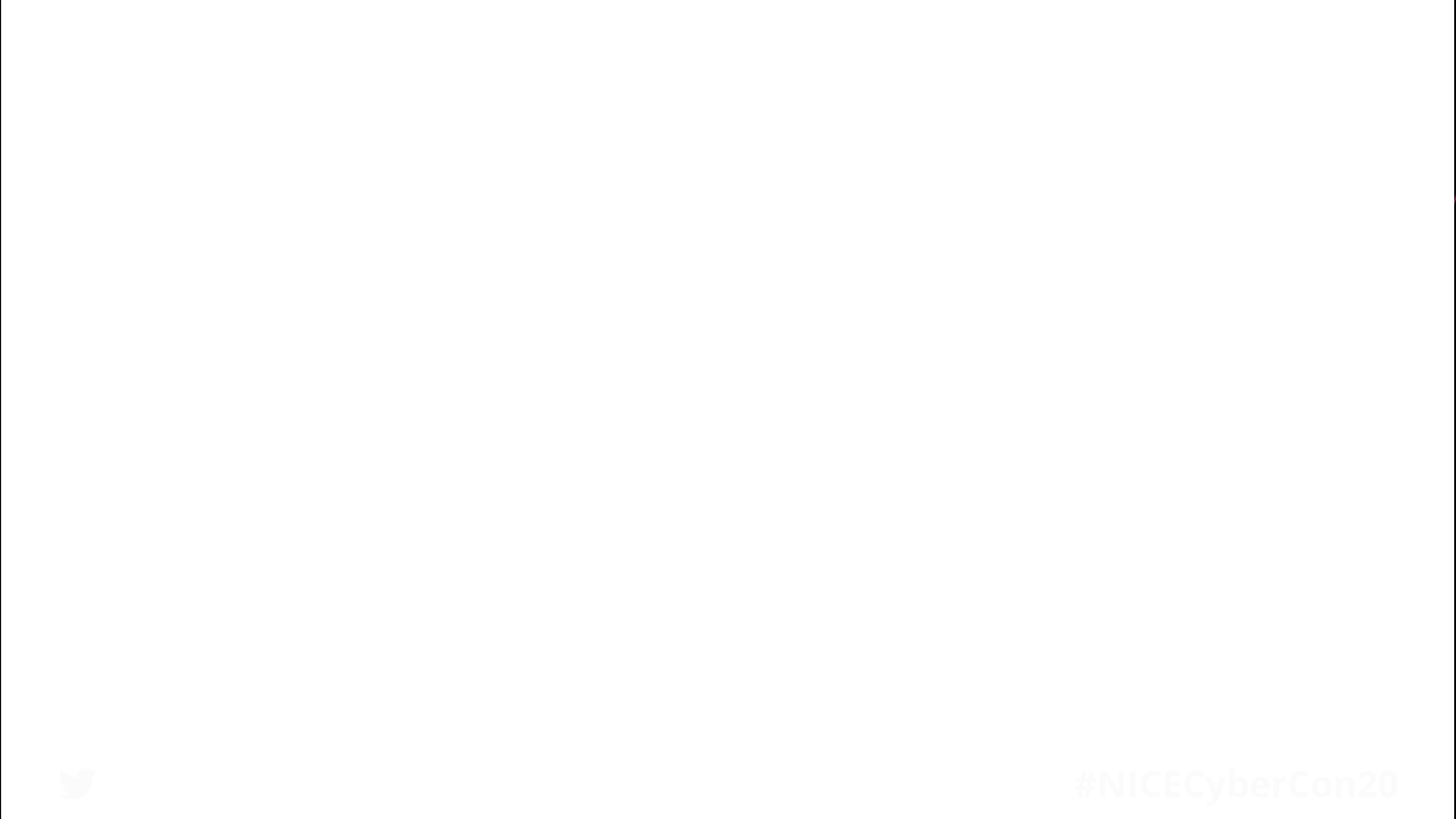 Tiffin University
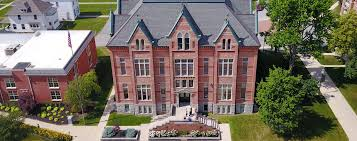 Tiffin, Ohio
CAE-CD
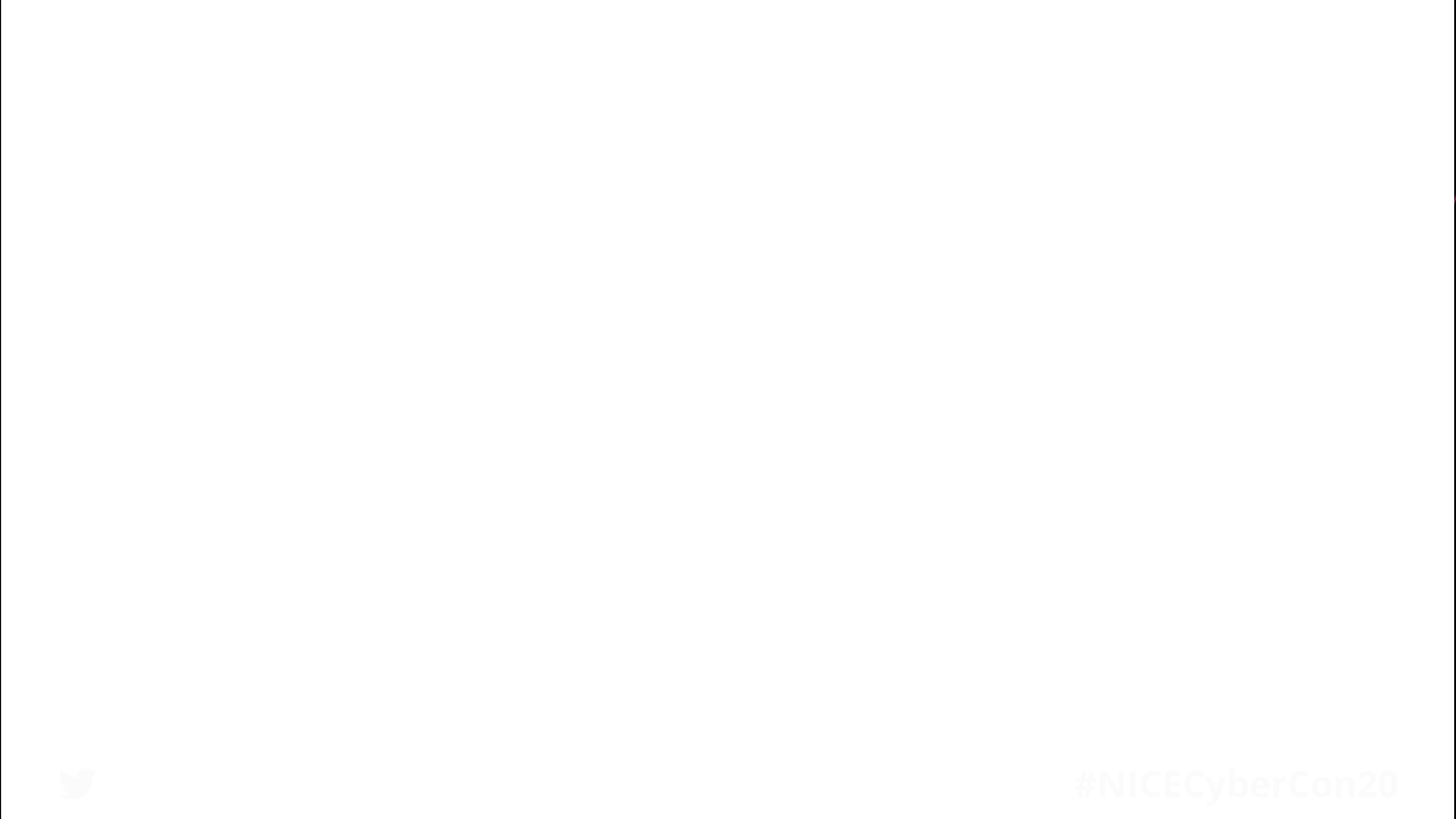 University of Nevada, Reno
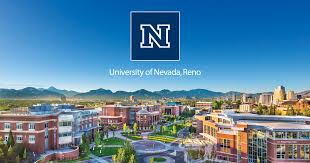 Reno, Nevada
CAE-CD
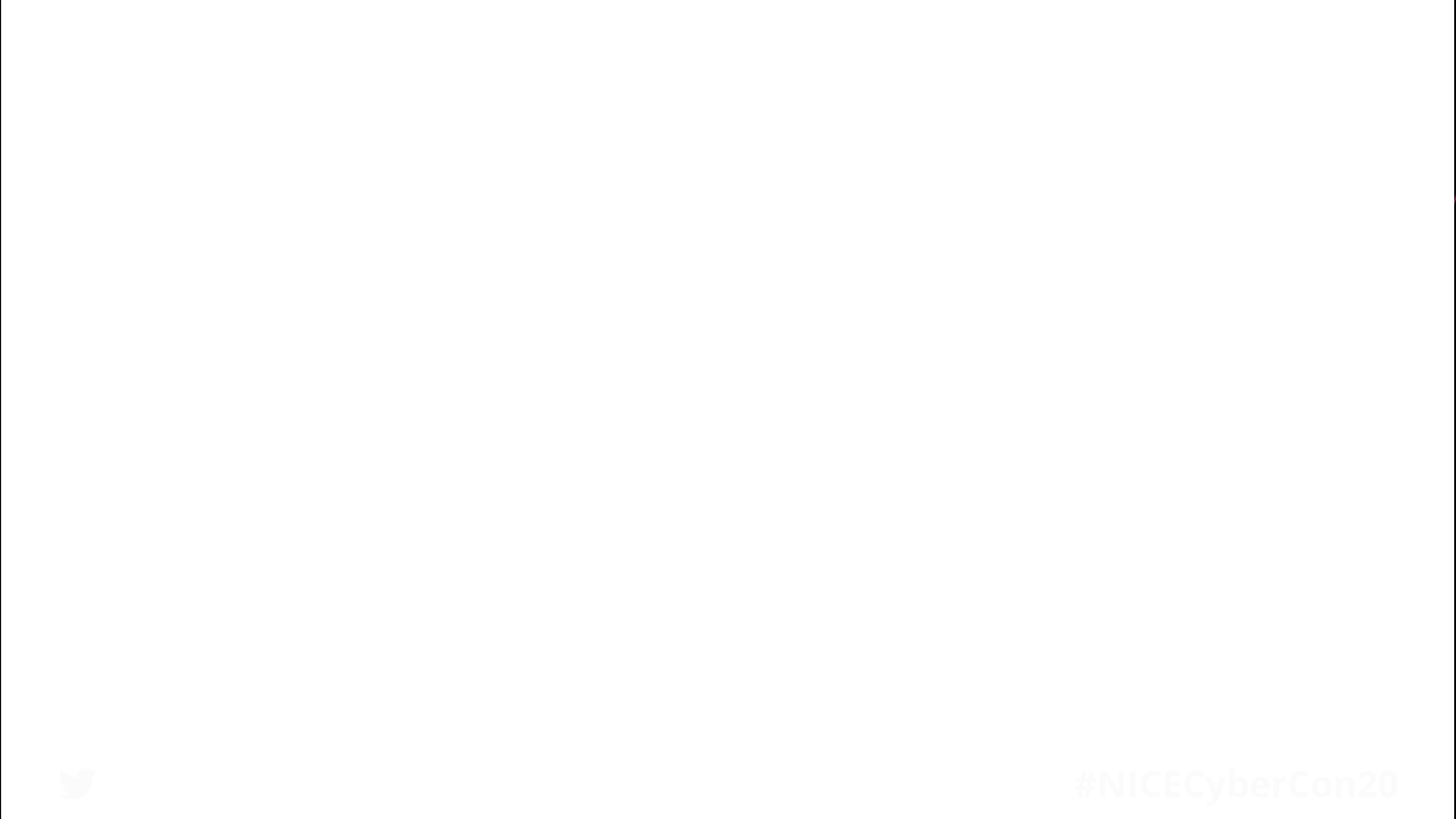 University of New Orleans
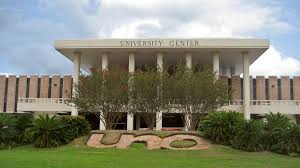 New Orleans, Louisiana
CAE-R
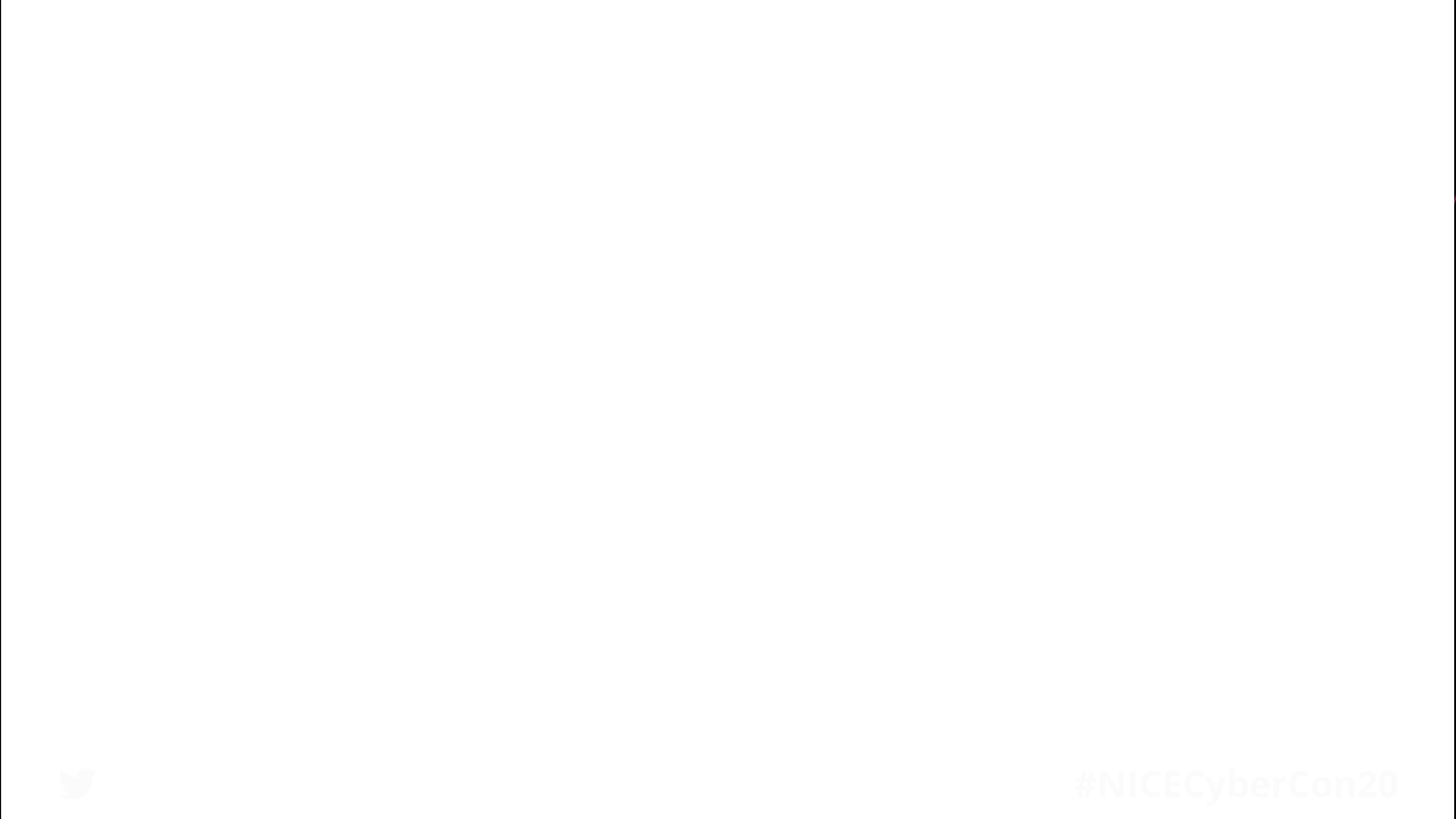 Virginia Commonwealth University
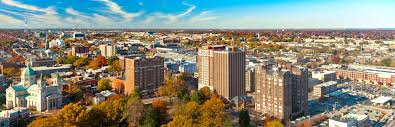 Richmond, Virginia
CAE-R
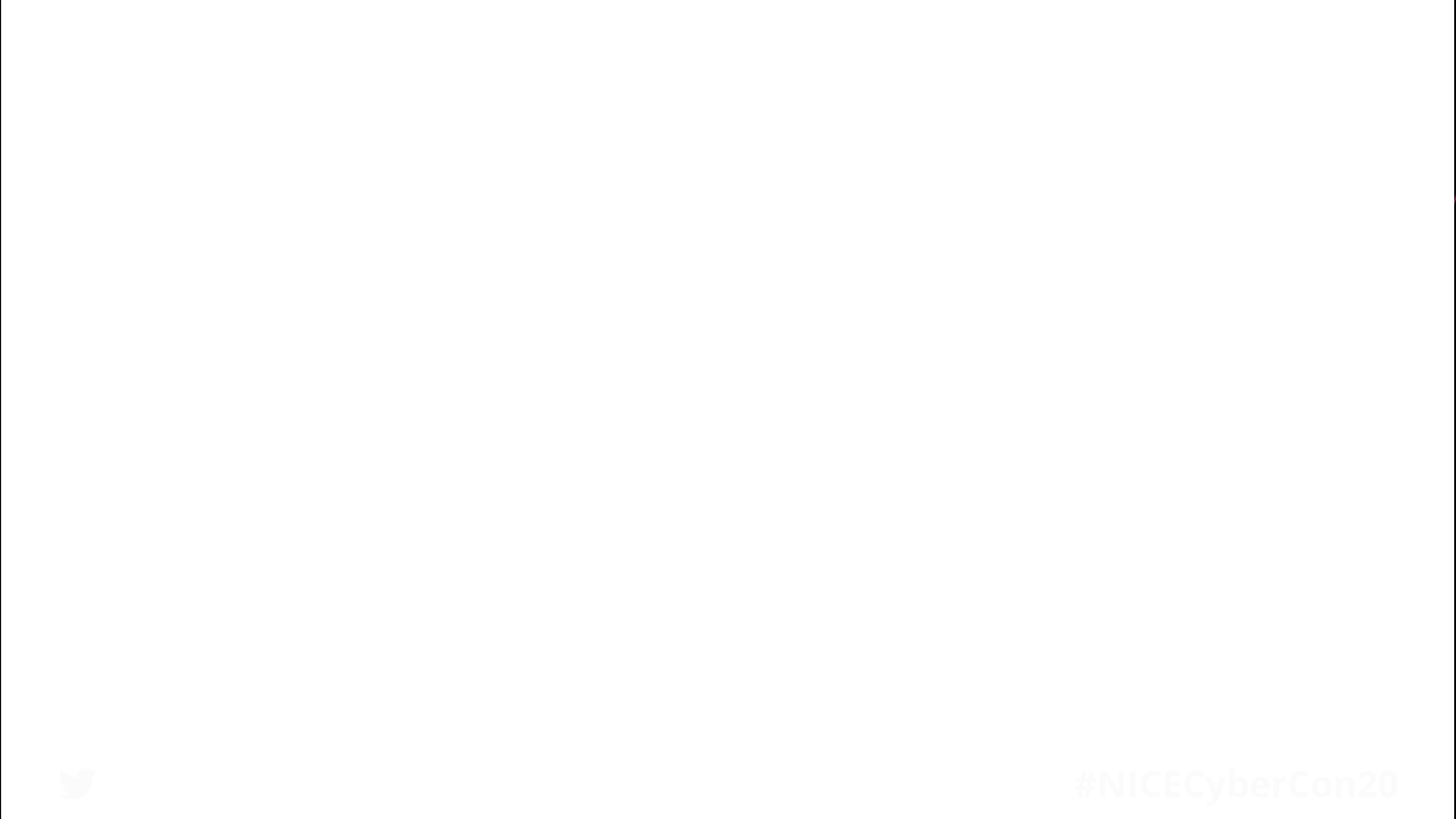 Wake Technical Community College
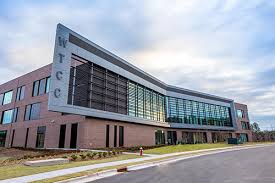 Raleigh, North Carolina
CAE-CD
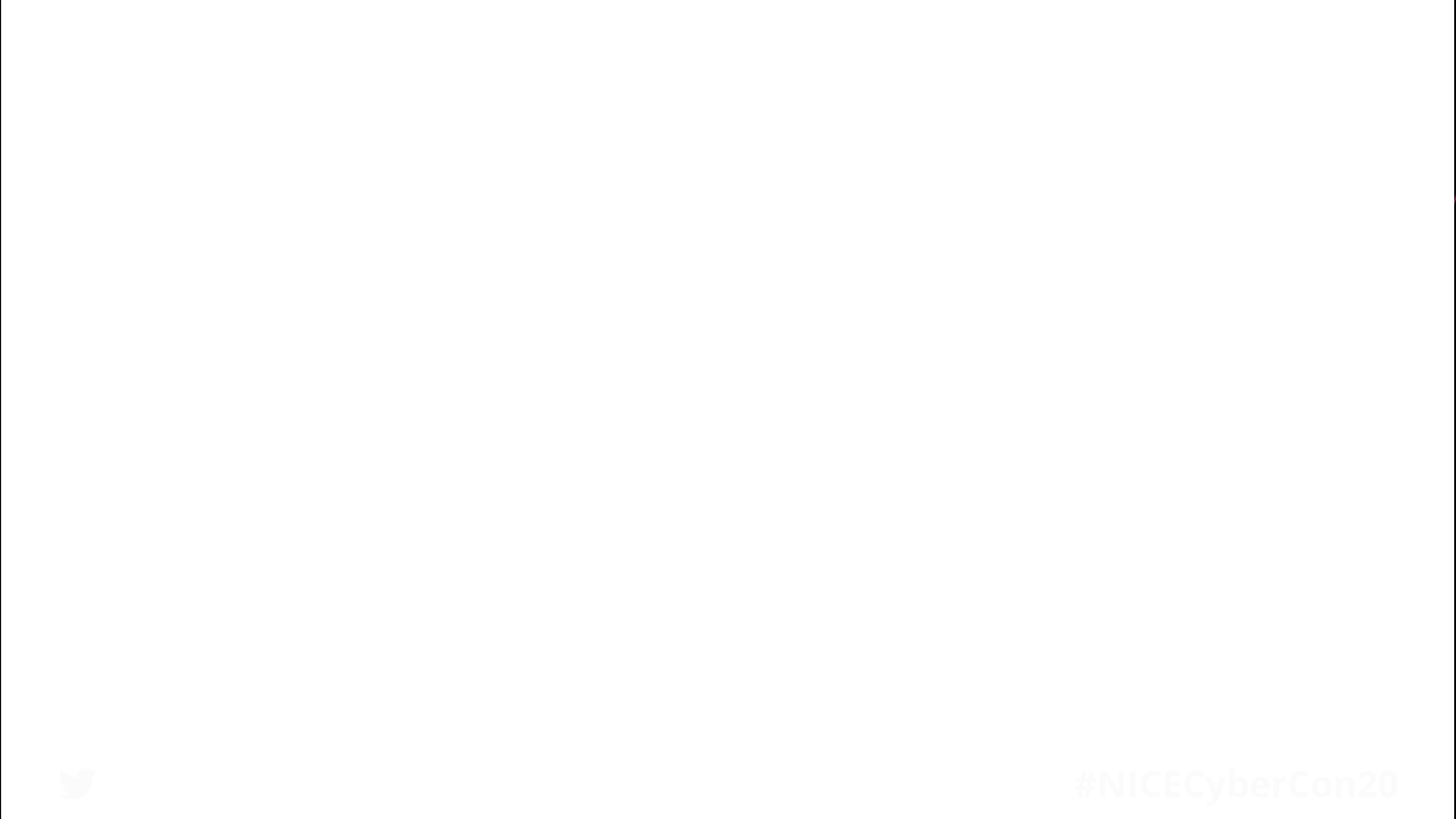 Washtenaw Community College
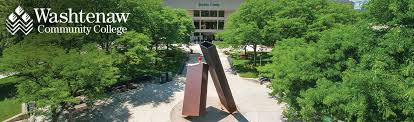 Ann Arbor, Michigan
CAE-CD
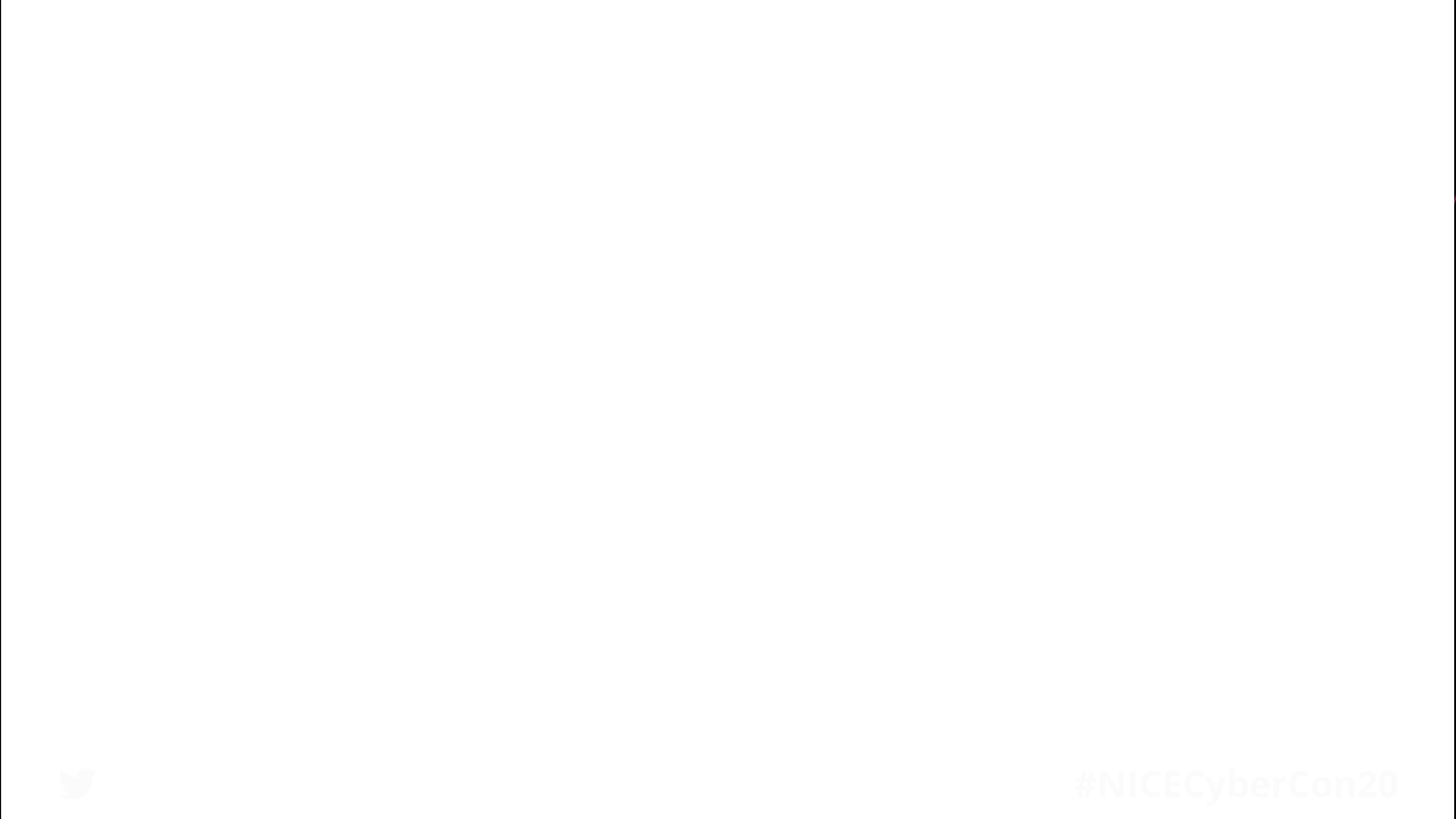 Wright State University
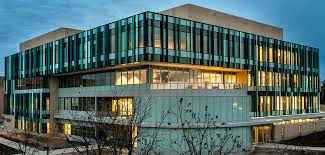 Dayton, Ohio
CAE-CD
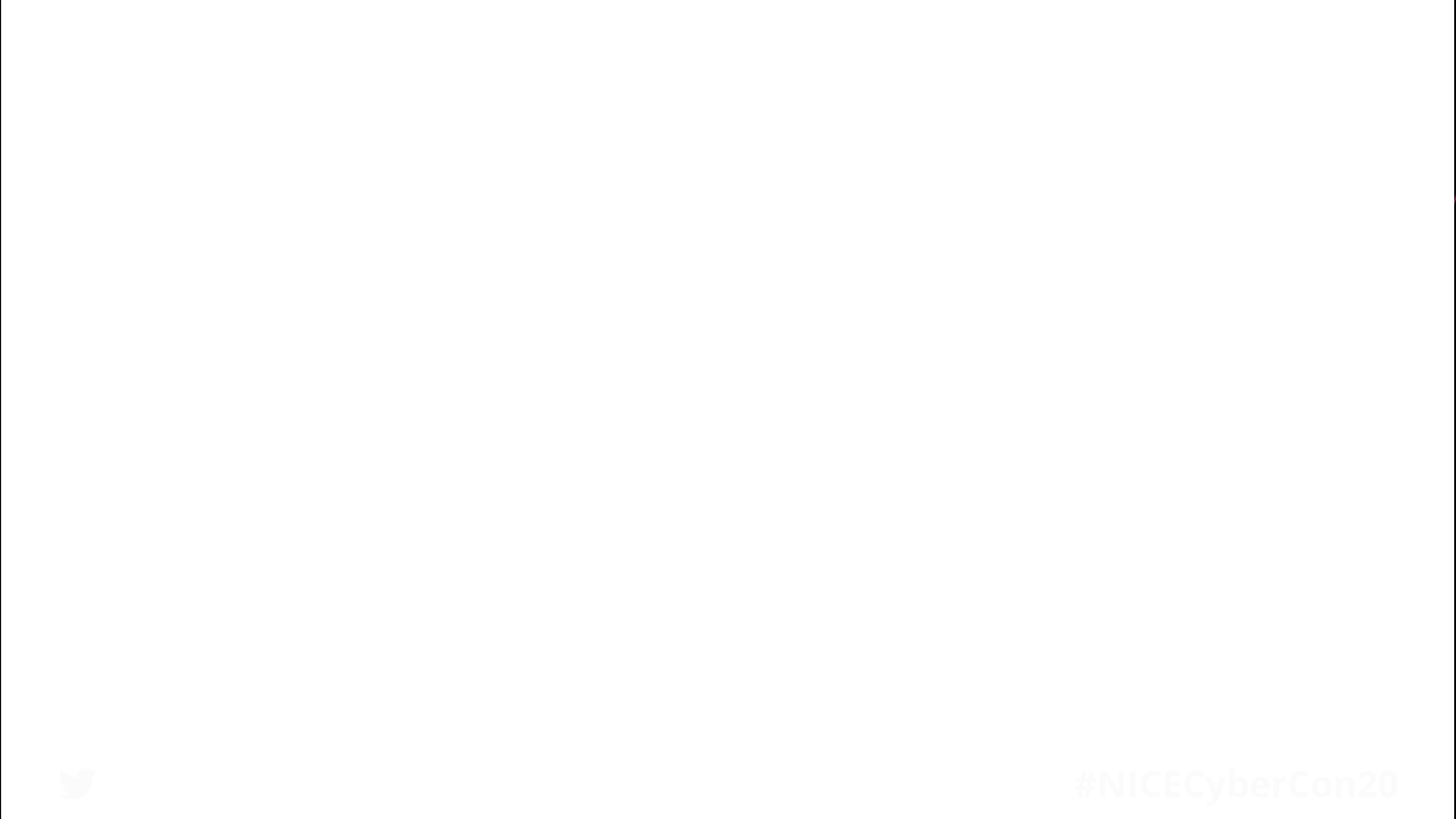 University of Massachusetts Dartmouth
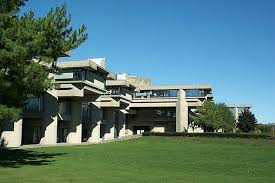 Dartmouth, Massachusetts
CAE-R
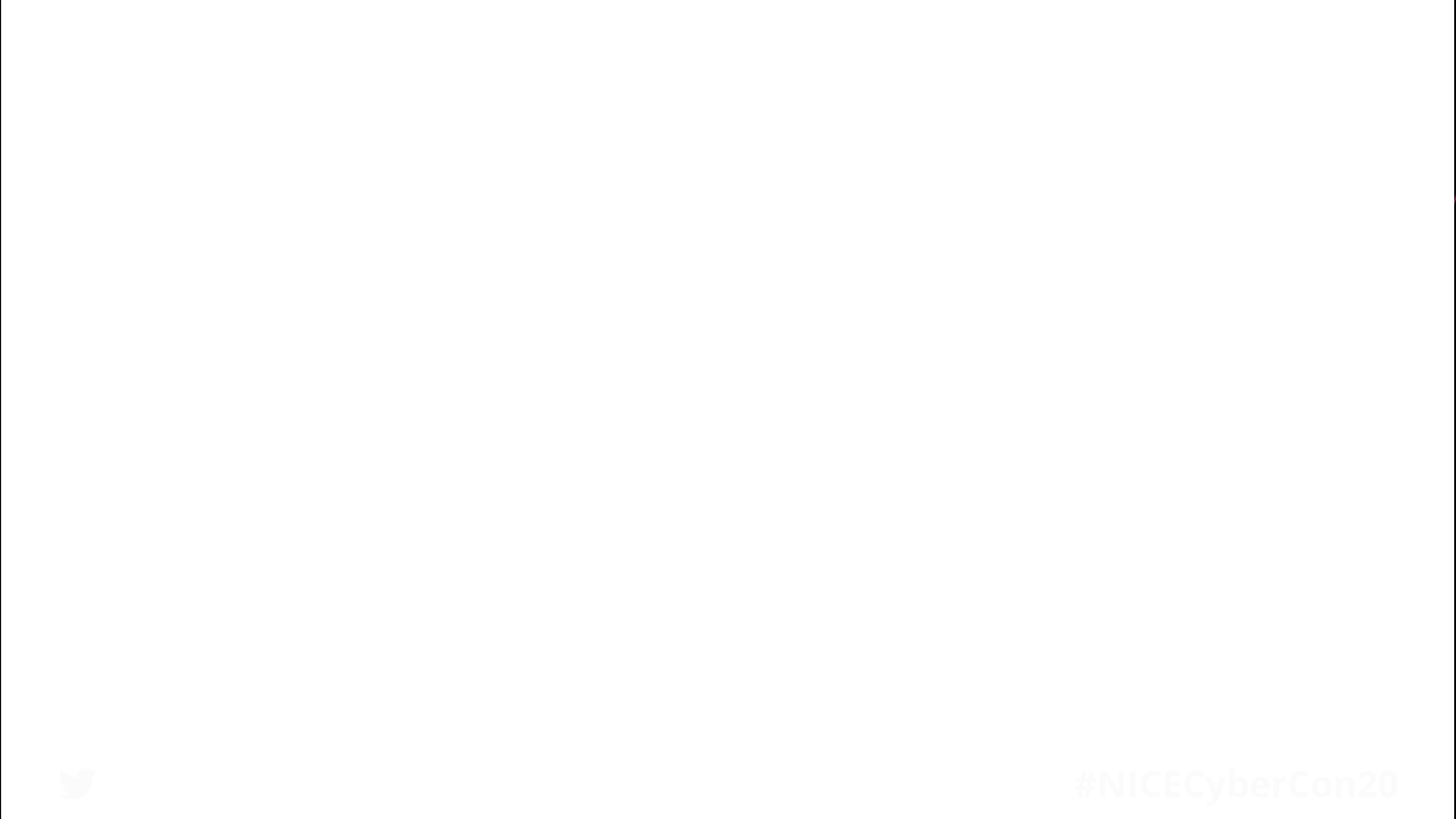 United States Naval Academy
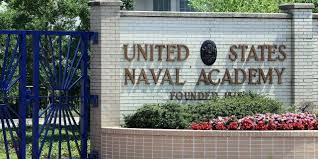 Annapolis, Maryland
CAE-CO
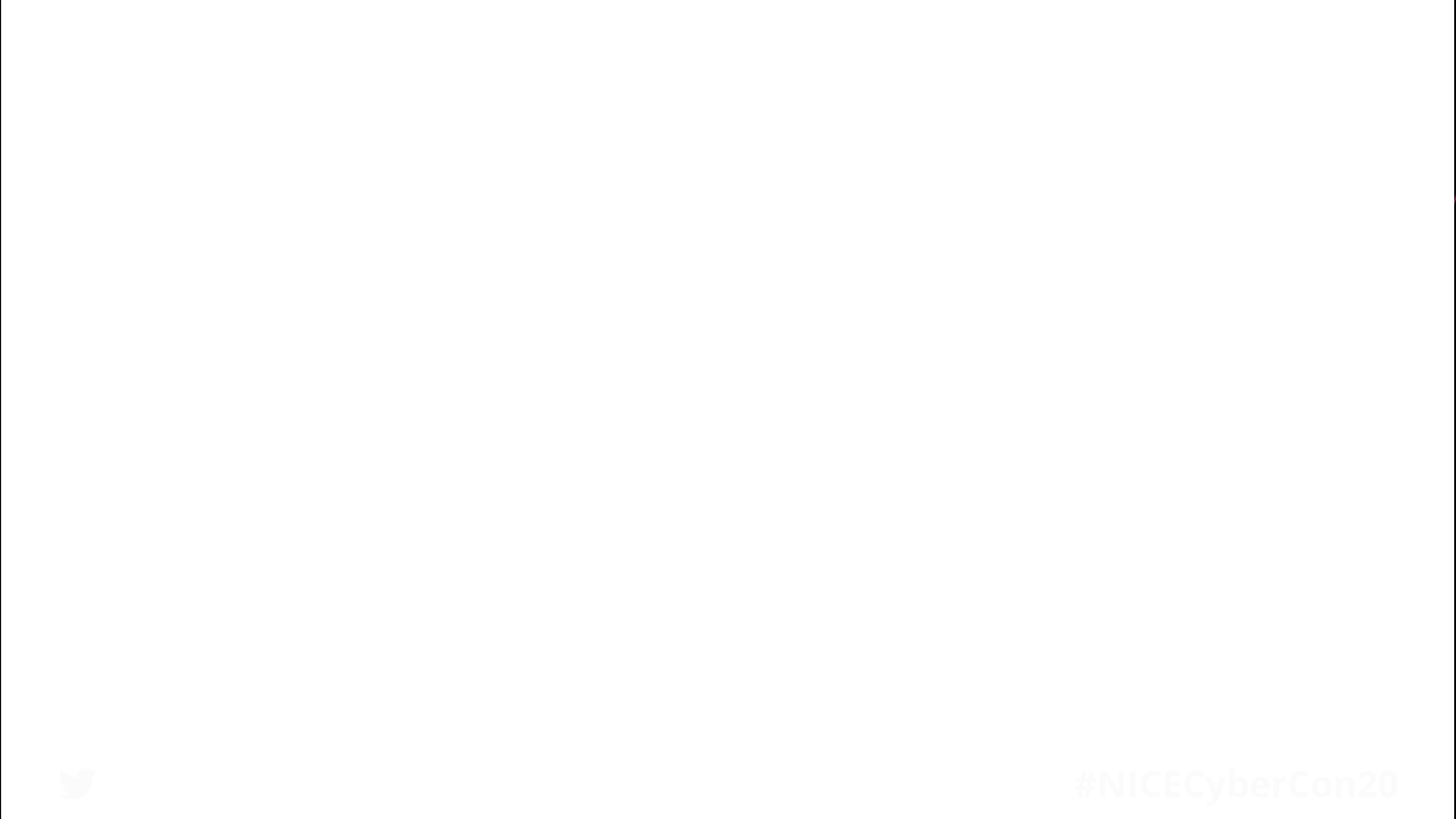 NCAE Regions – as of November 2020
335 NCAE Institutions
ME – 2
WA -8
AK
VT - 2
MT - 2
MN - 6
ND - 2
NH - 2
OR
2
OR - 4
MA - 5
WI - 4
NY - 15
RI - 3
ID - 3
SD - 1
MI - 13
WY
CT - 2
PA - 14
NJ - 7
IA - 1
OH - 11
NE - 4
DE - 2
IN – 
6
NV - 3
IL - 13
WV –
3
UT - 2
VA - 22
CO - 11
CA - 14
KS - 6
KY- 2
KY - 6
MO - 7
NC - 12
TN - 6
OK - 4
SC - 5
AR - 2
NM - 4
AZ - 7
AL - 10
MS -1
GA - 11
TX - 22
FL –
18
LA- 3
HI - 5
PR - 1
[Speaker Notes: .]
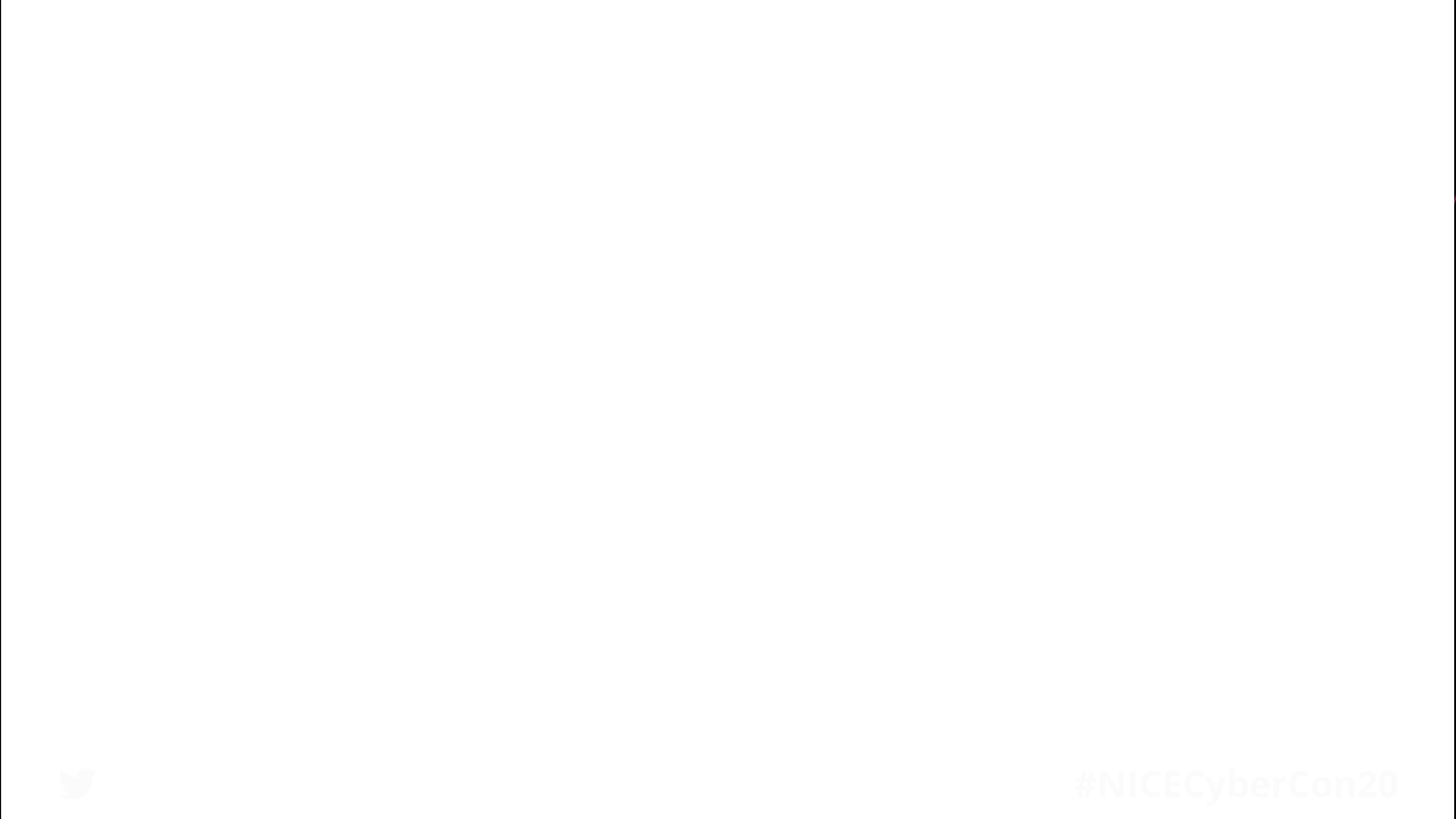 National Centers of Academic Excellence in 
Cybersecurity
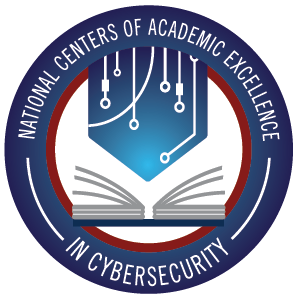 CONGRATULATIONS!
2020 Designation Ceremony
2:30 p.m. – 3:00 p.m.

3:45 p.m. – 4:00 p.m.
Exhibit Hall
Break
3:00 p.m. – 3:45 p.m.
4:00 p.m. – 4:45 p.m.

Career Discovery

The Talent Lifecycle

The Learning Ecosystem

Effective Leadership
Breakout
Sessions
Conference 
Recordings
Conference recordings will be available on 11-23-2020 at niceconference.org
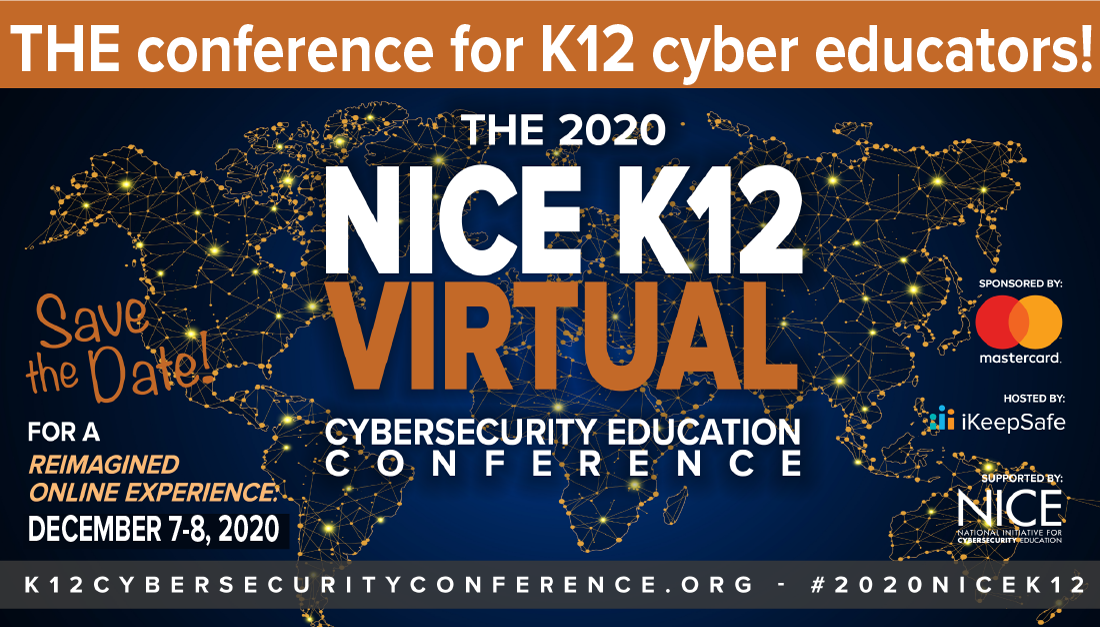 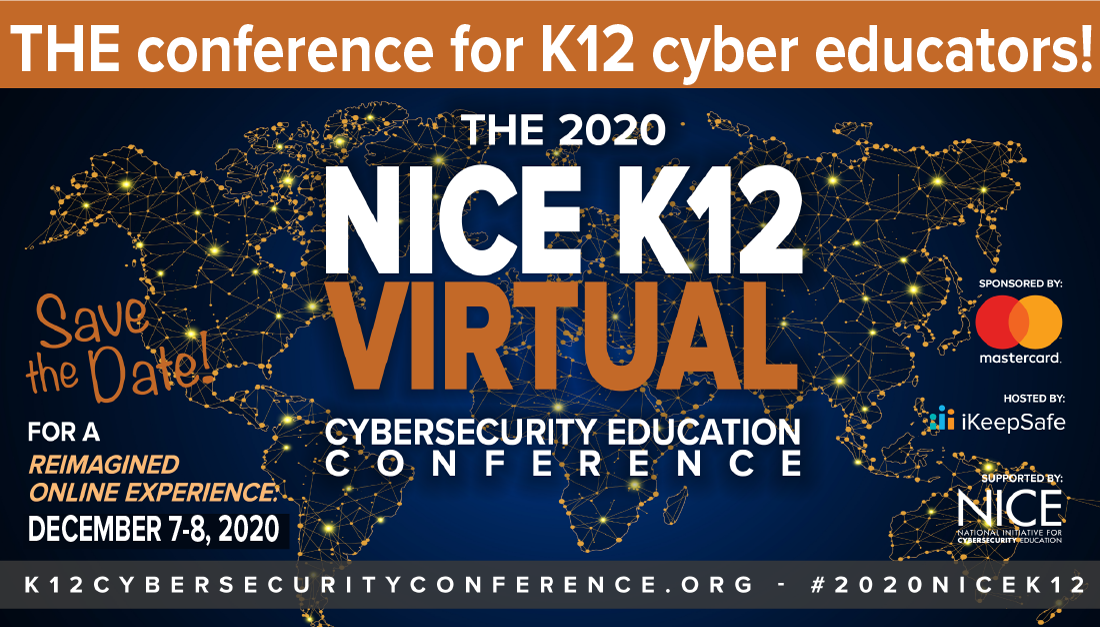 December 7-8, 2020
*register by December 4th
Track 1: Increasing Cybersecurity Career Awareness
Track 2: Infusing Cybersecurity Across the Education Portfolio (Sponsored by IBM)
Track 3: Integrating Innovative Cybersecurity Educational Approaches (Sponsored by Cyber.org)
Track 4: Designing Cybersecurity Academic and Career Pathways
Track 5: Promoting Cyber Awareness
Student Track: By Invitation Only (Sponsored by GBSI)
Sponsored By:
Hosted By:
Supported By:
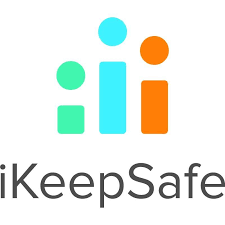 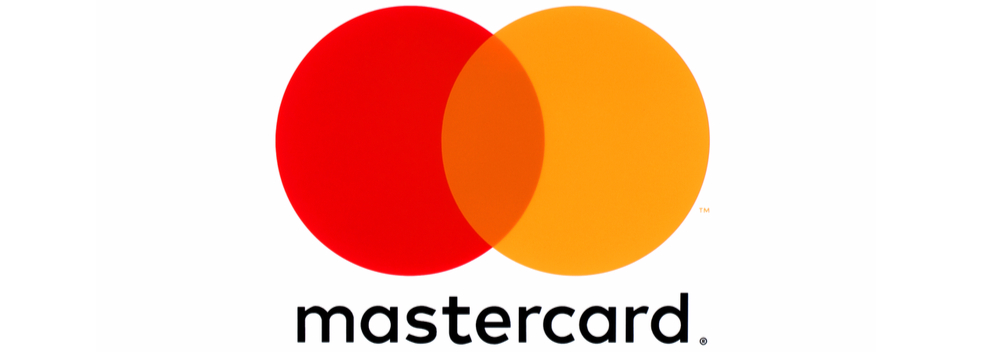 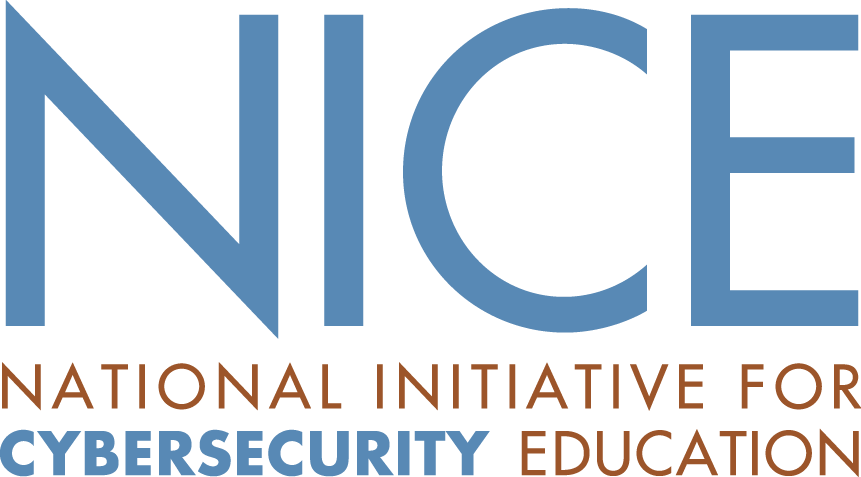 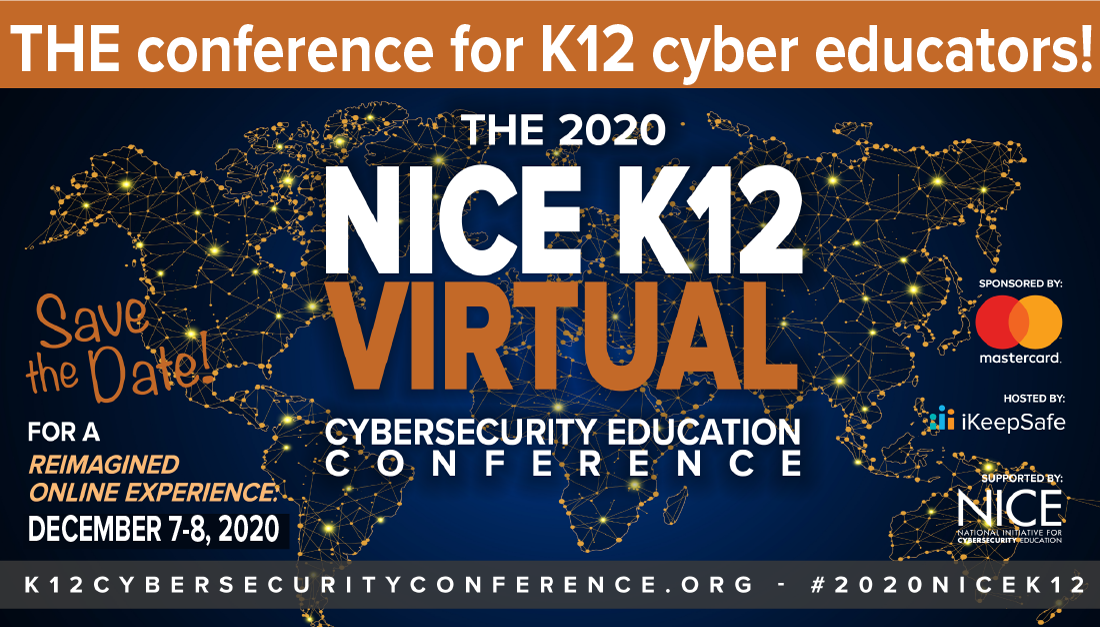 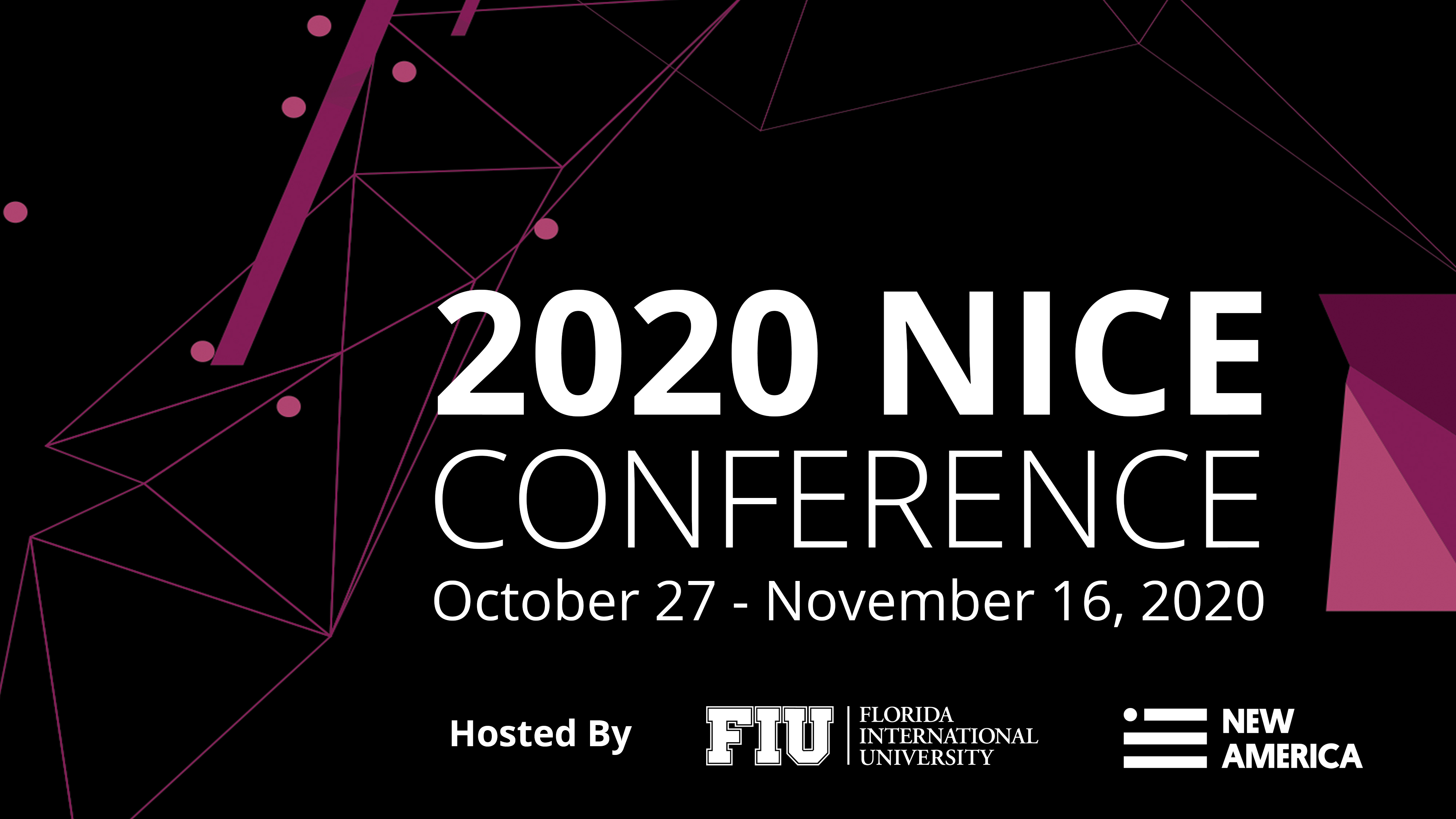